BYF
CONSTRUCTION CLUB
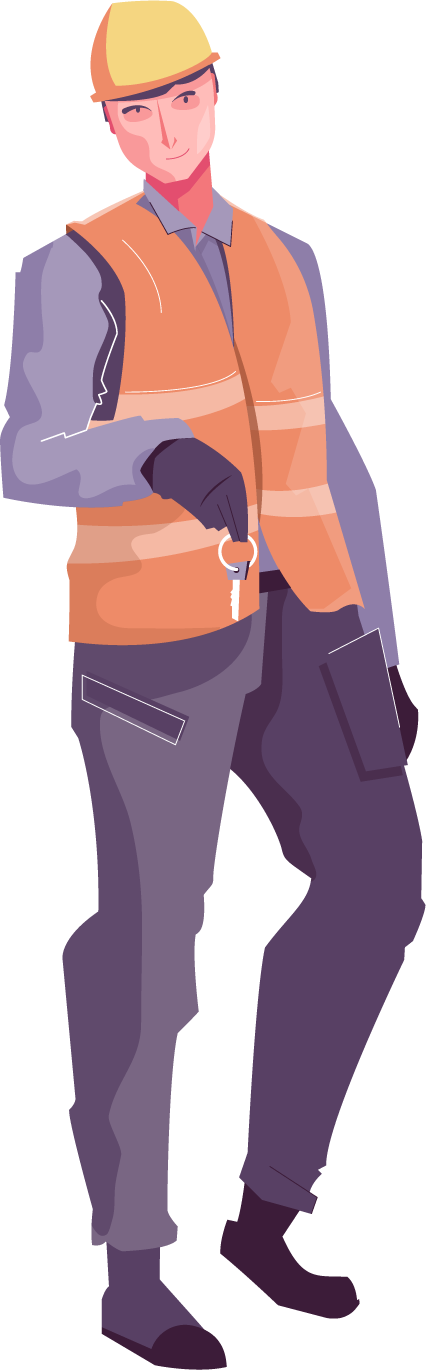 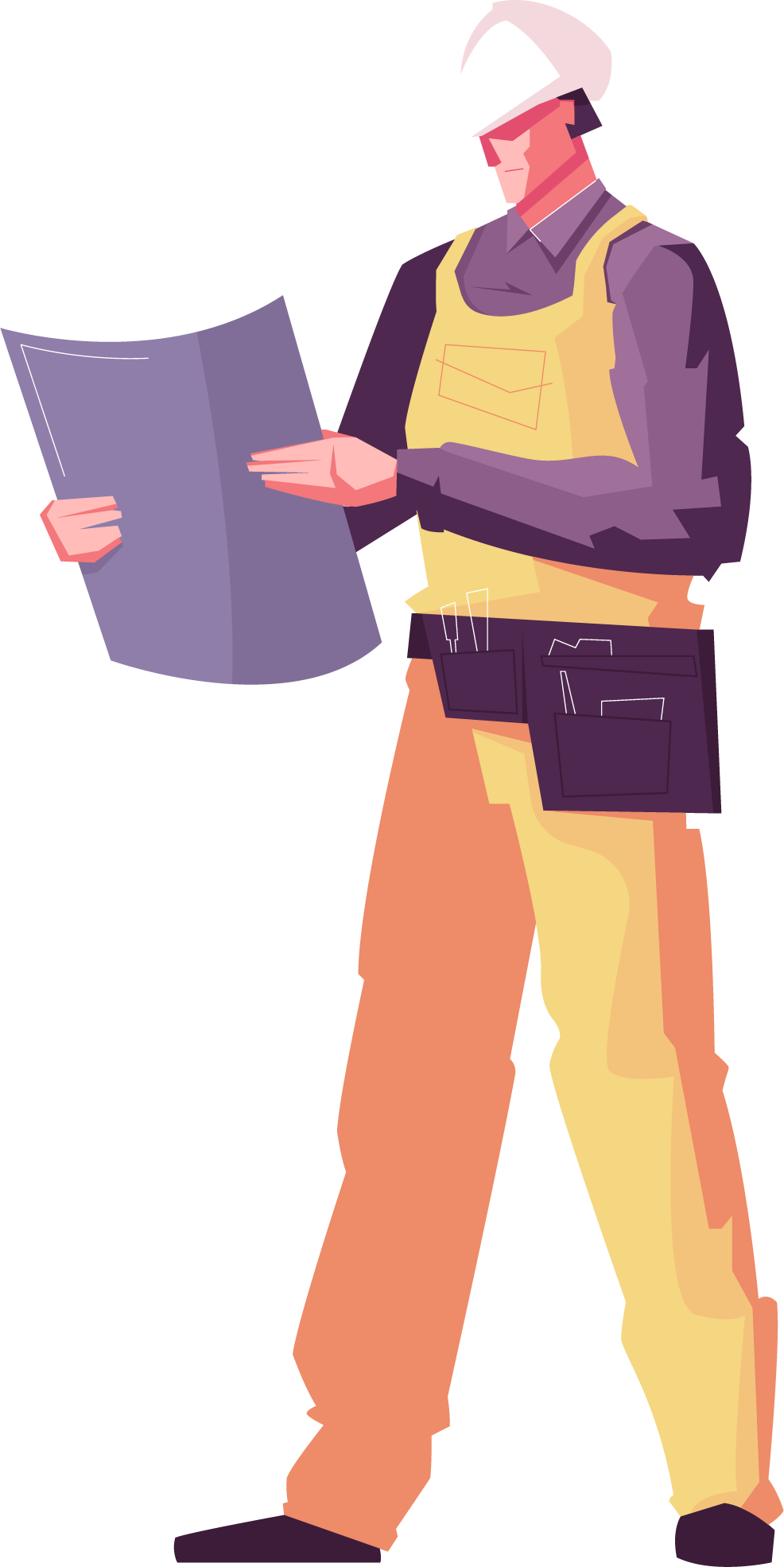 Session 1
Greeting
Teams of 6.
Round 1: Alphabetical order by first name—without using words!
Round 2: Alphabetical by last name—without using words!
Round 3: Birthday—again, no words!
Objectives
Patience
Teamwork
01
02
Ability to wait without getting upset
Working together to accomplish one goal
Integrity
Concrete skills
03
04
Doing what you are supposed to do, even when no one is looking
Mixing and pouring
Materials Needed
Computers/tablets
Safety glasses
Concrete mix
Cups
Stirring sticks
Concrete mold
Magnets
Shape set
Catapult
Marshmallows
WATCH
https://www.youtube.com/watch?v=v-aqazCa4So
CIVIL CONSTRUCTION CAREERS
Building roads and bridges
Cement Mason
Concrete Finisher
Levels concrete
Builds structures from concrete
Cement Pourer
Operator Engineer
Drives cement truck and oversees cement leaving truck
Operates heavy equiptment needed to construct roads
Cement Laborer
Civil Engineer
Distributes cement within alotted area
Plans roads, bridges, and other projects
Why a career in construction?
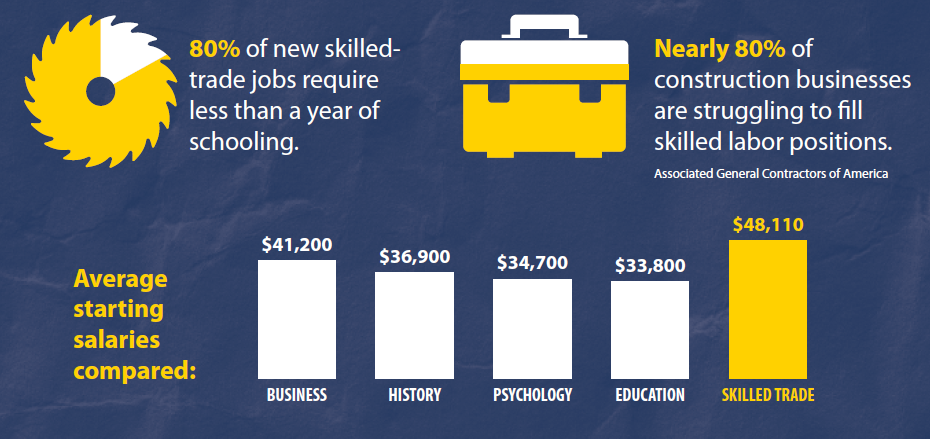 Today’s project:Concrete magnets
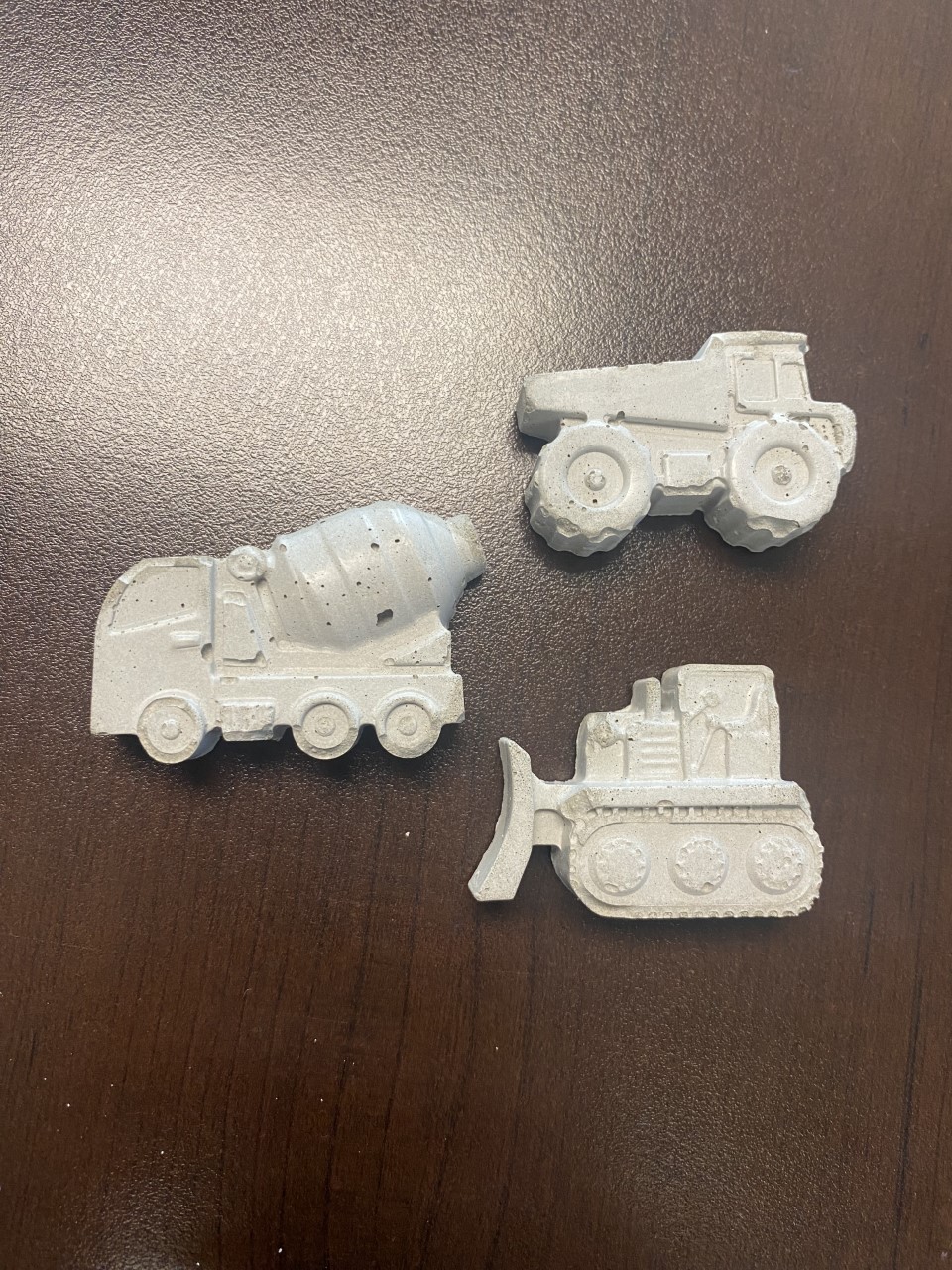 You will form the concrete, add a magnet, and paint your design!
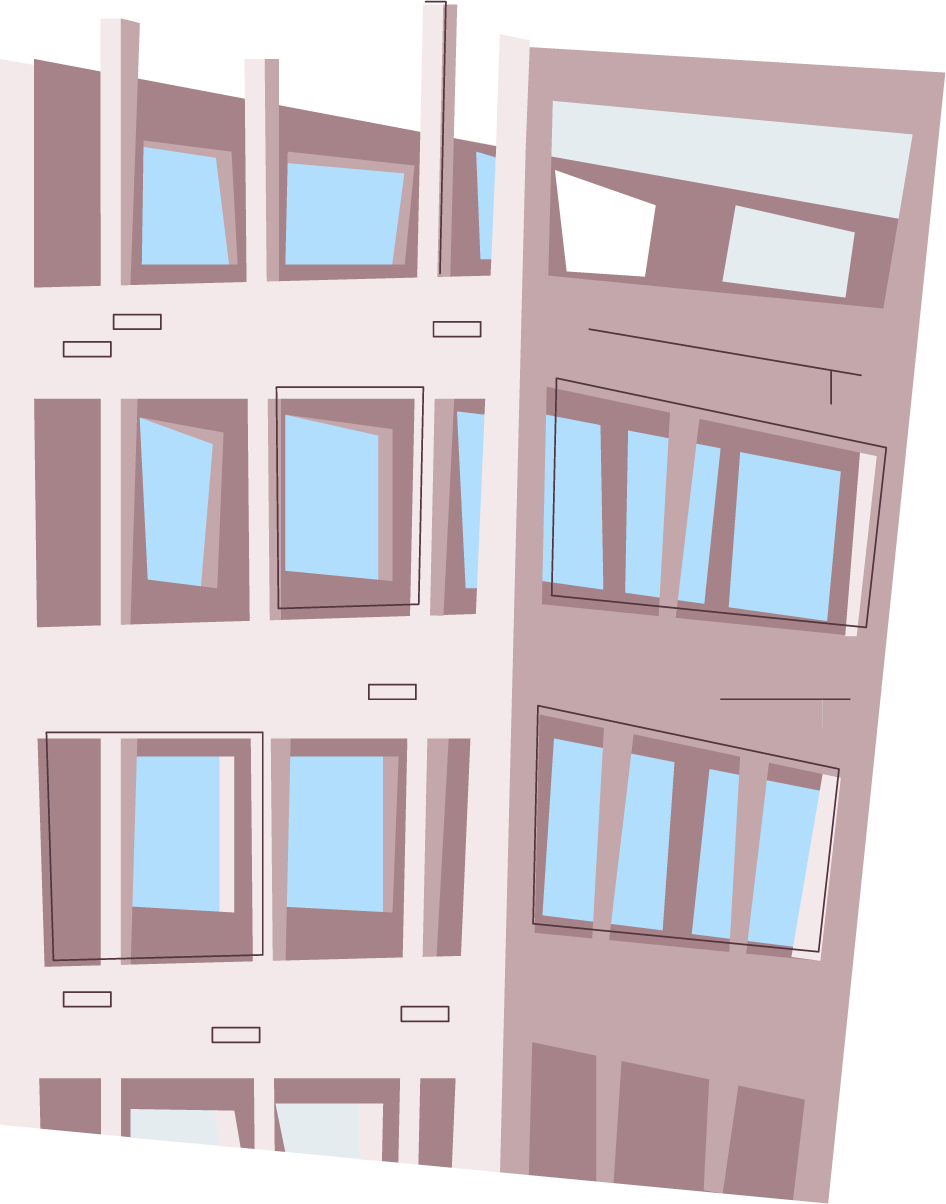 Concrete vs. Cement
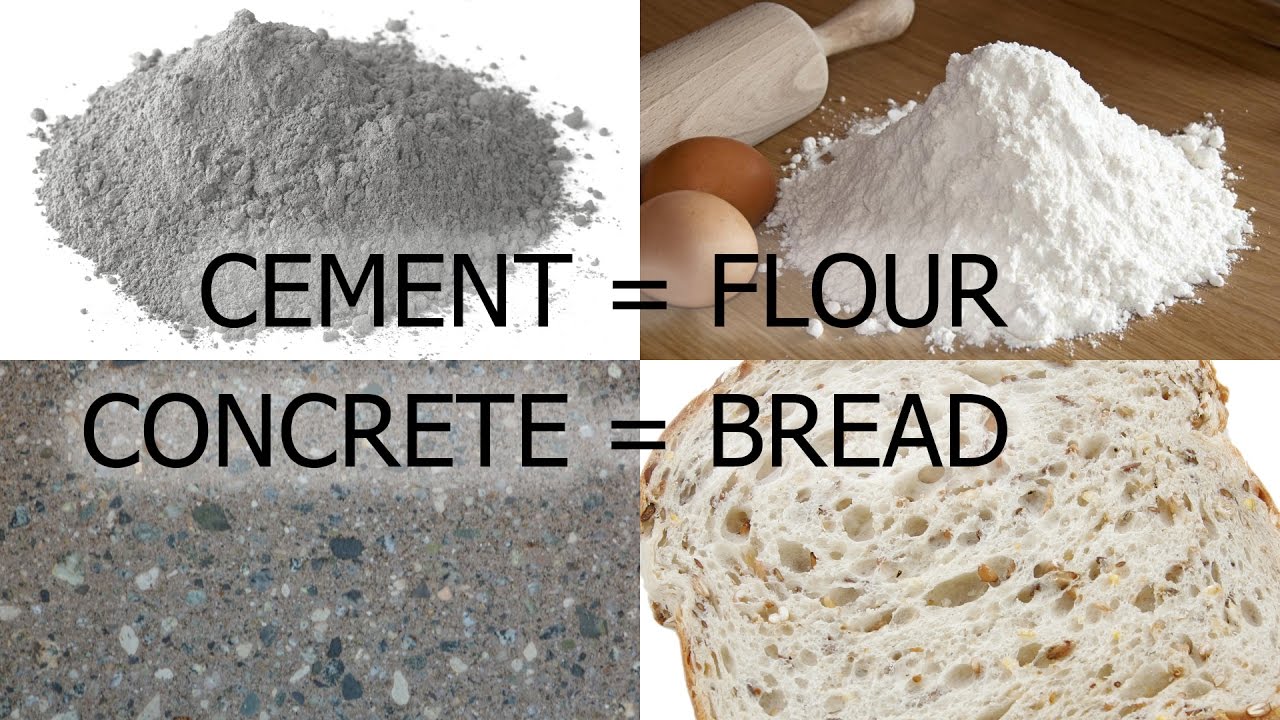 But first, SAFETY
Safety glasses on when “on-site”
Be careful
Stay in your area
Clean up after yourself
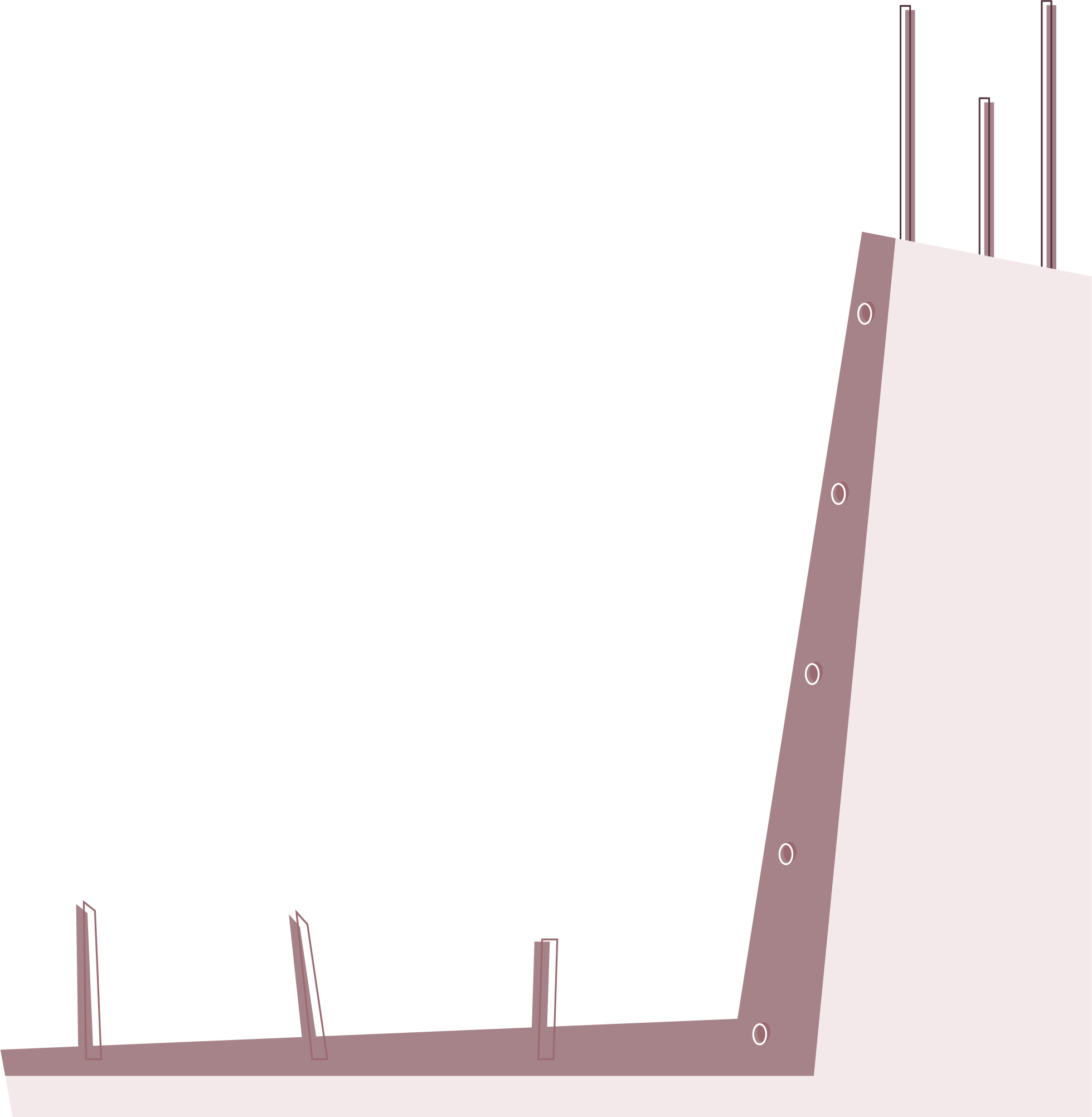 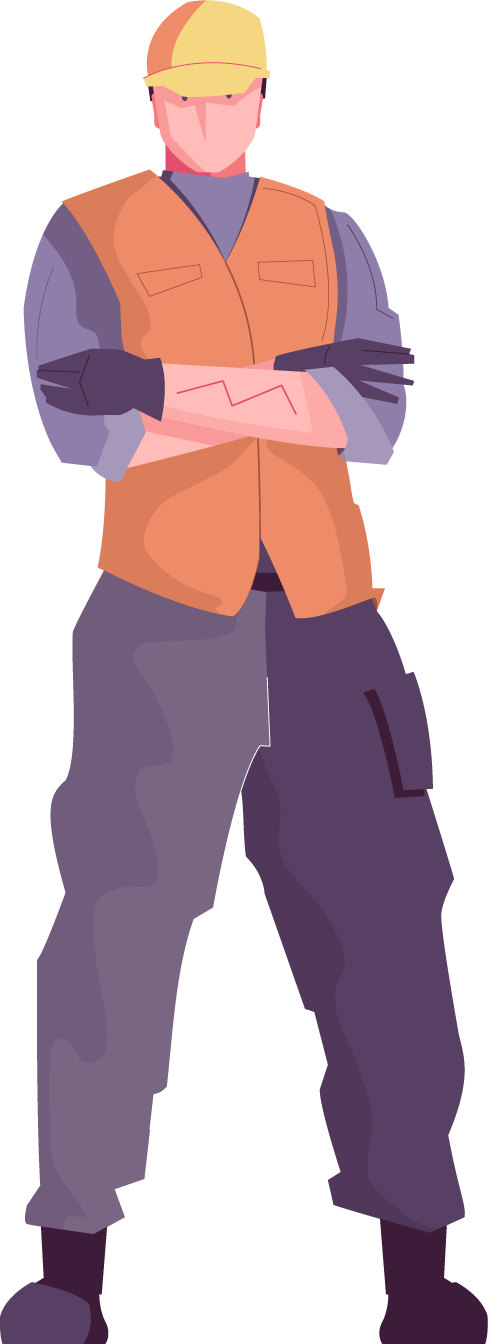 Process
First
Then
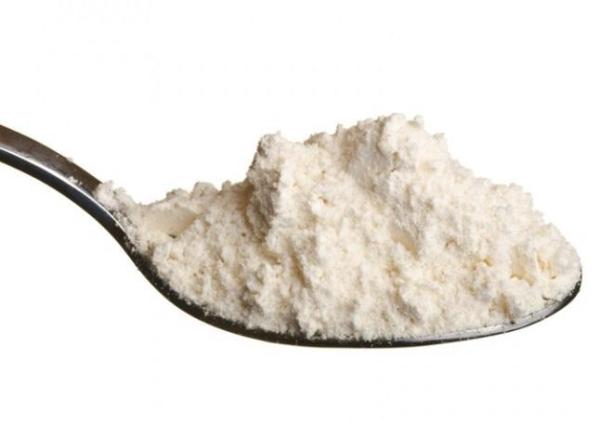 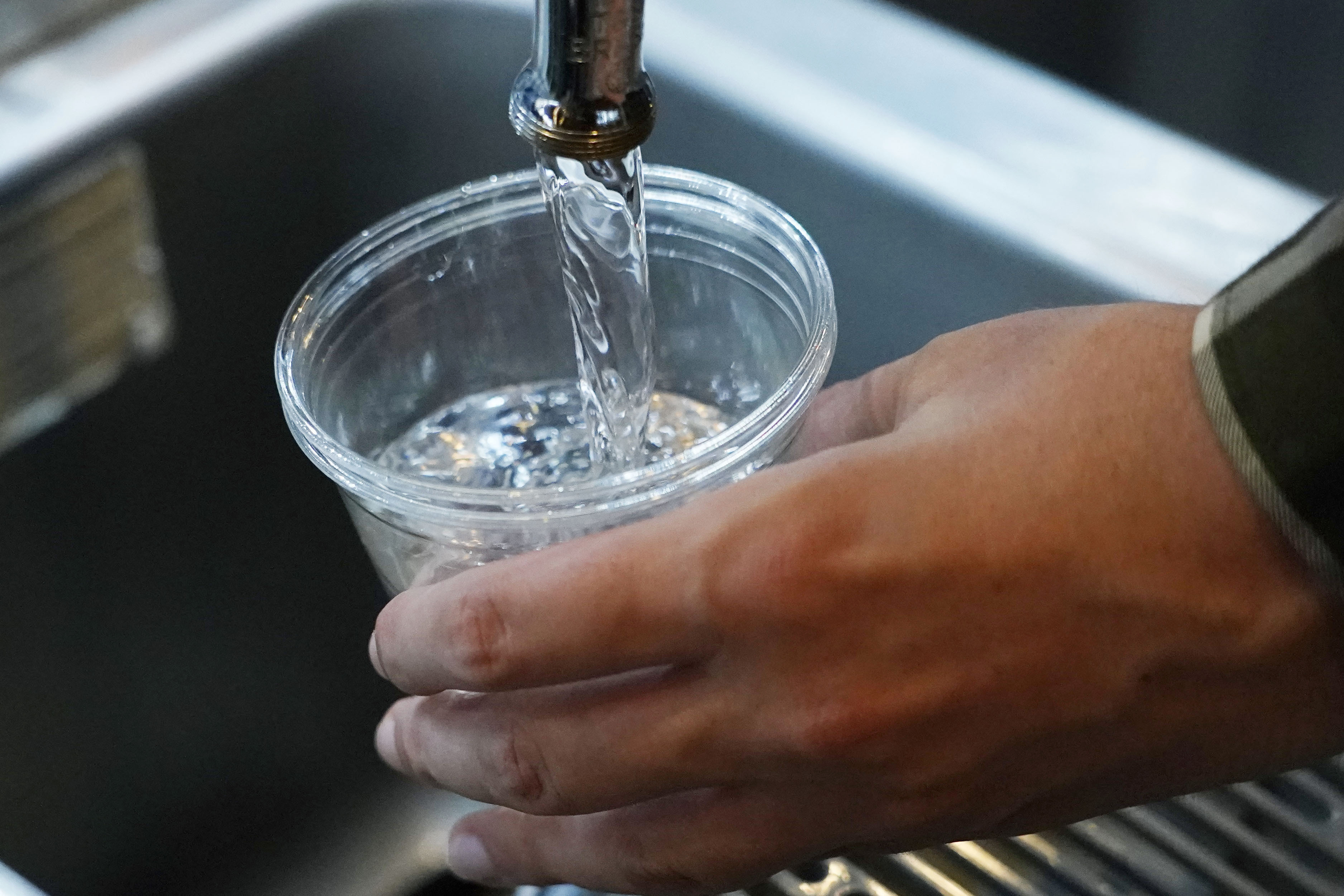 Process
Then
Next
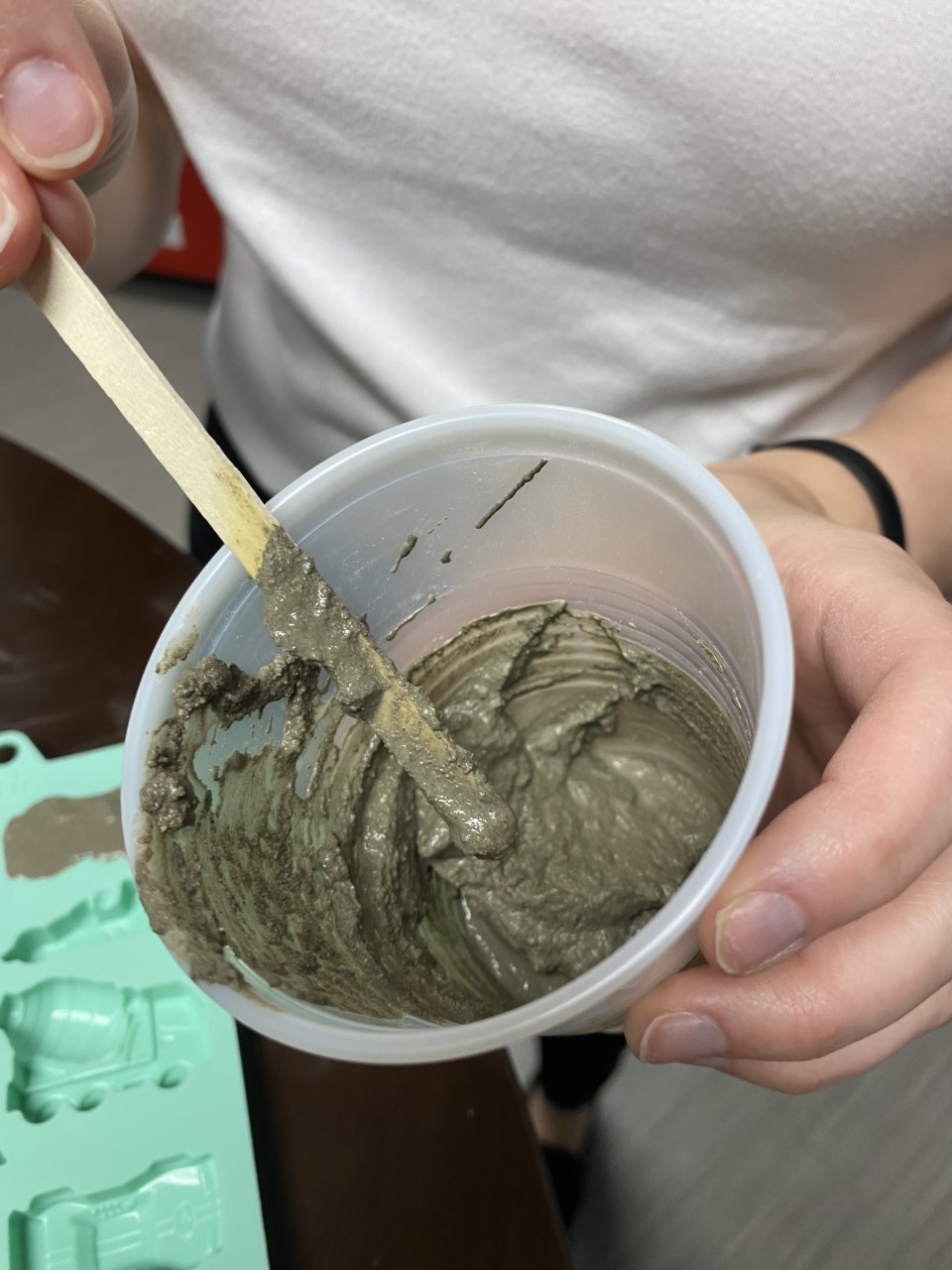 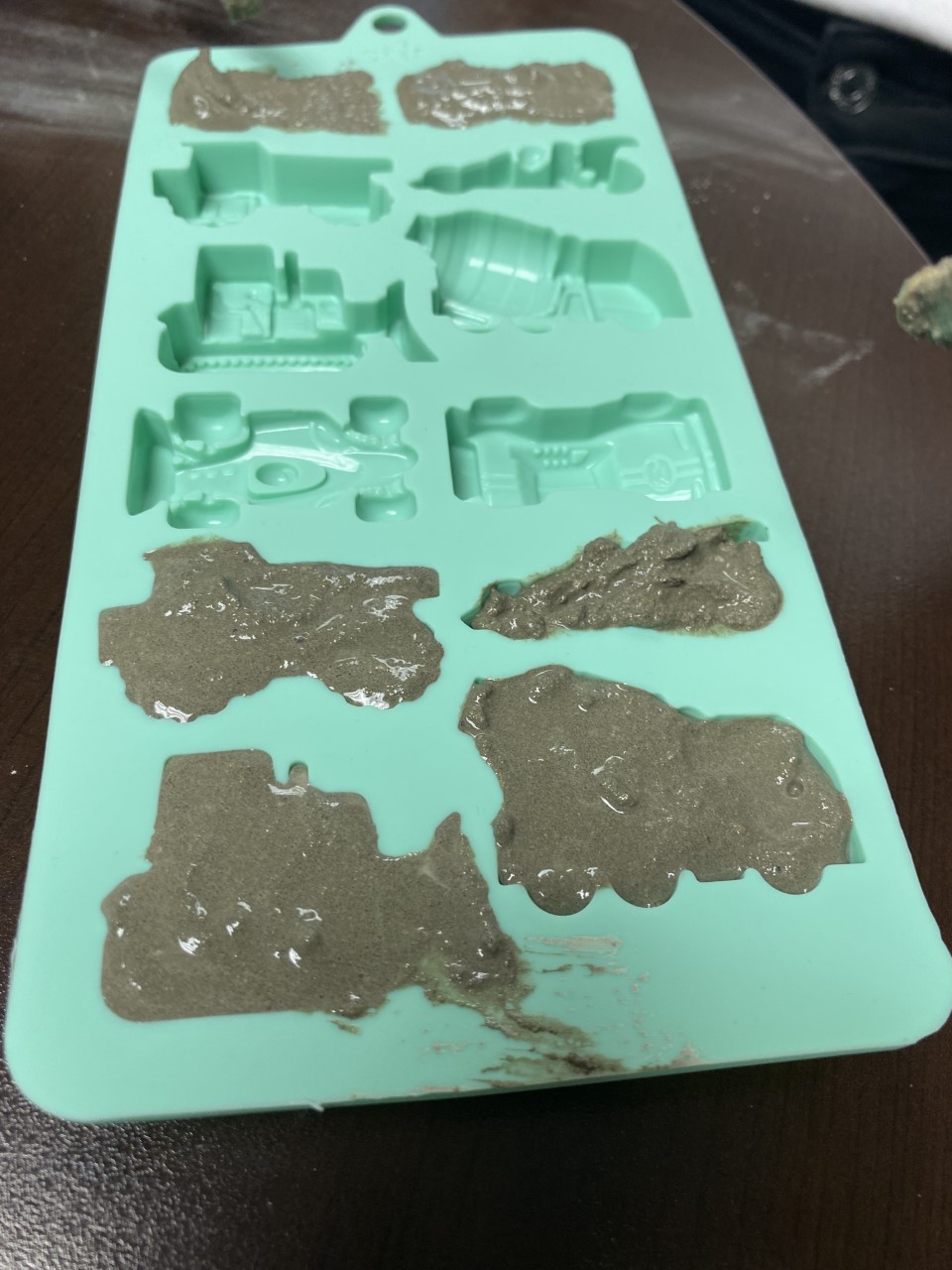 Process
Last
Next
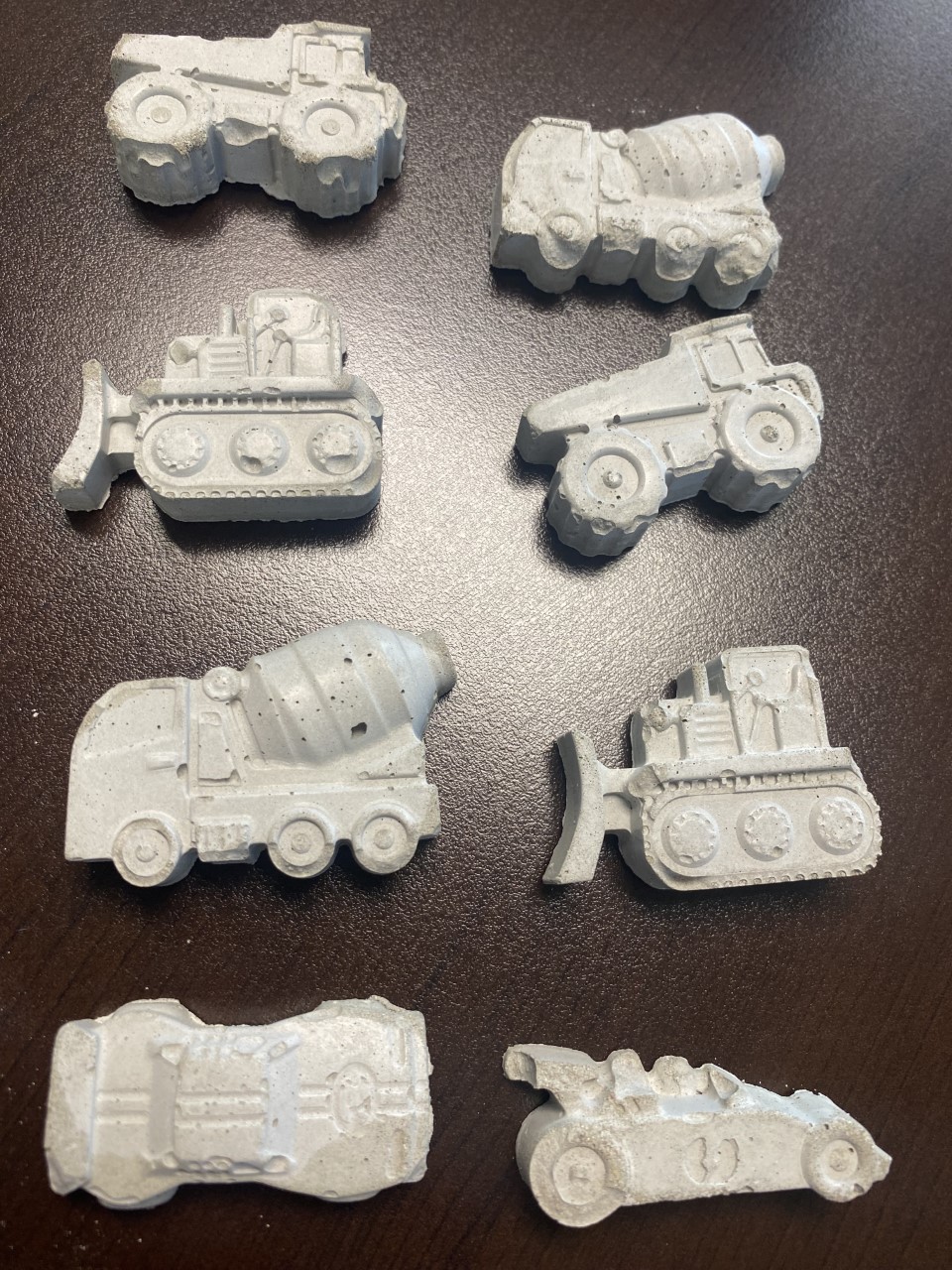 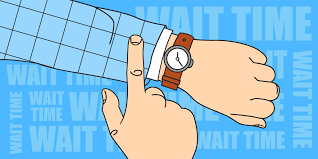 “If opportunity doesn’t knock, build a door.”
-Milton Berle
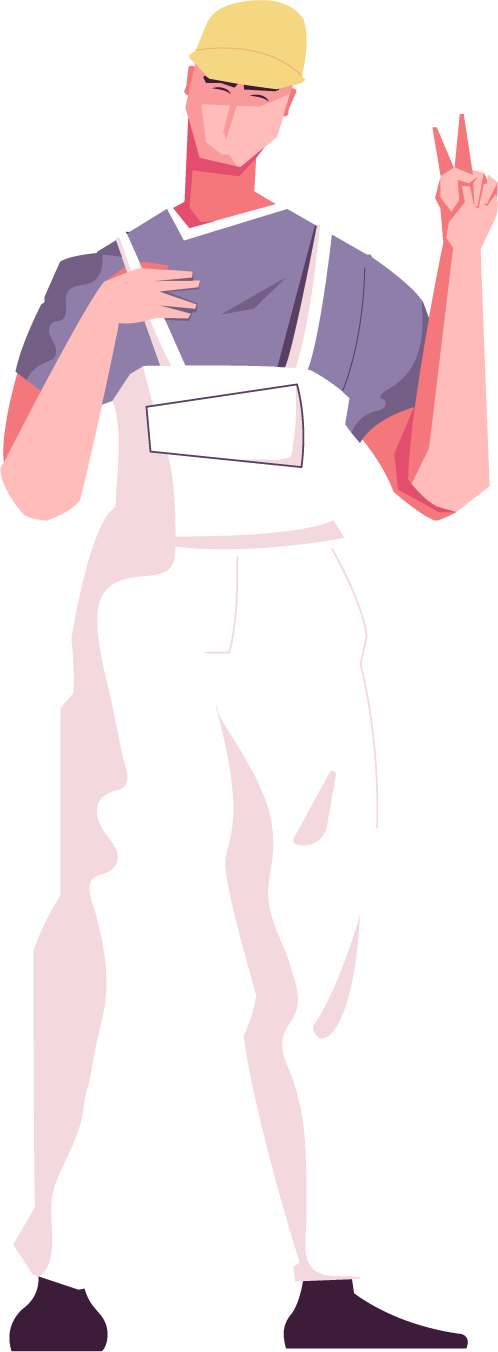 CAREER QUIZ
https://indiana.byf.org/
Menu>Career Quiz/
Small Group Discussion
Share your results with your group.
Do any of you have jobs in common? 
Were you surprised at all? Why or why not?
Which job result are you most excited about? Why?
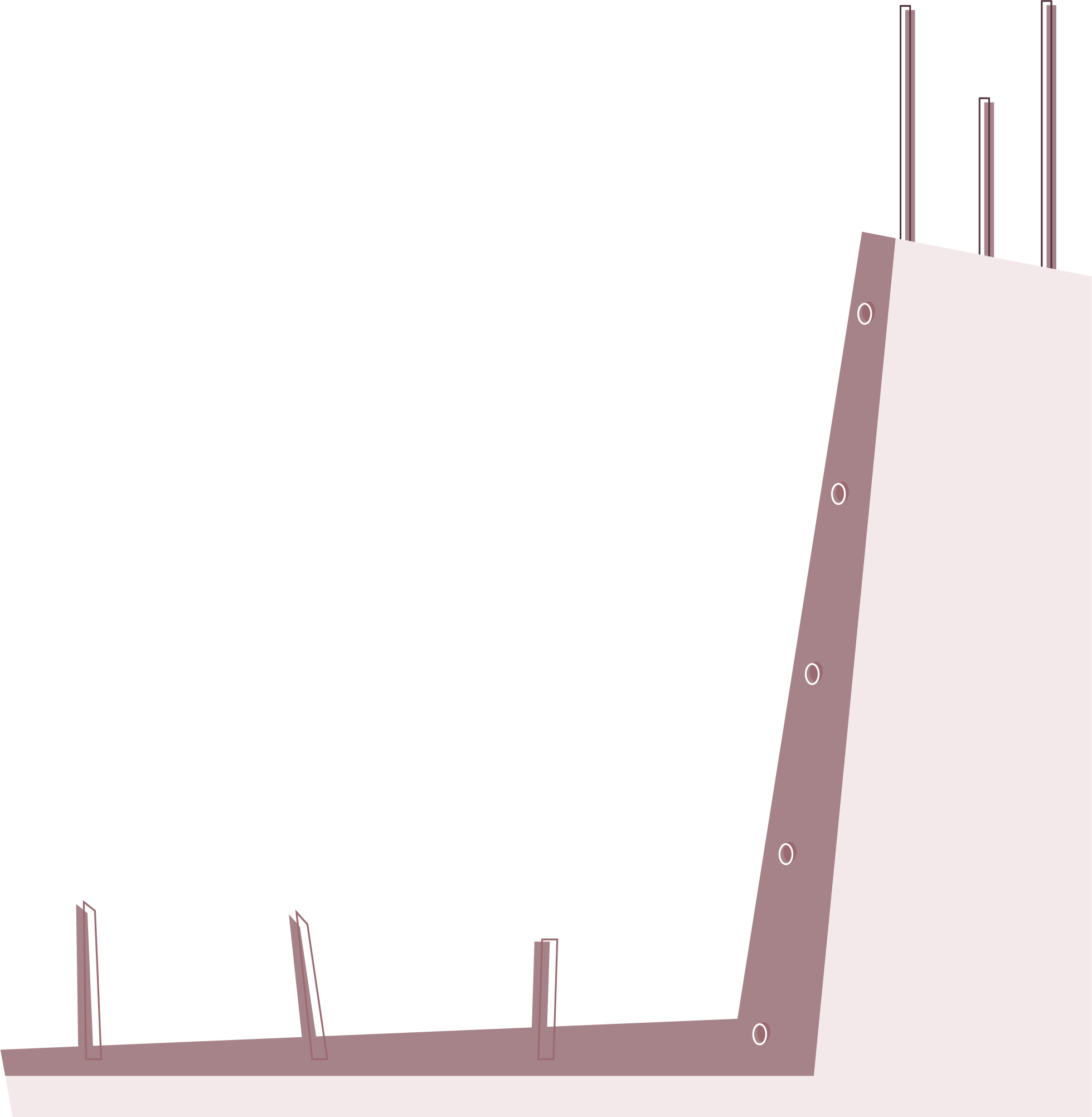 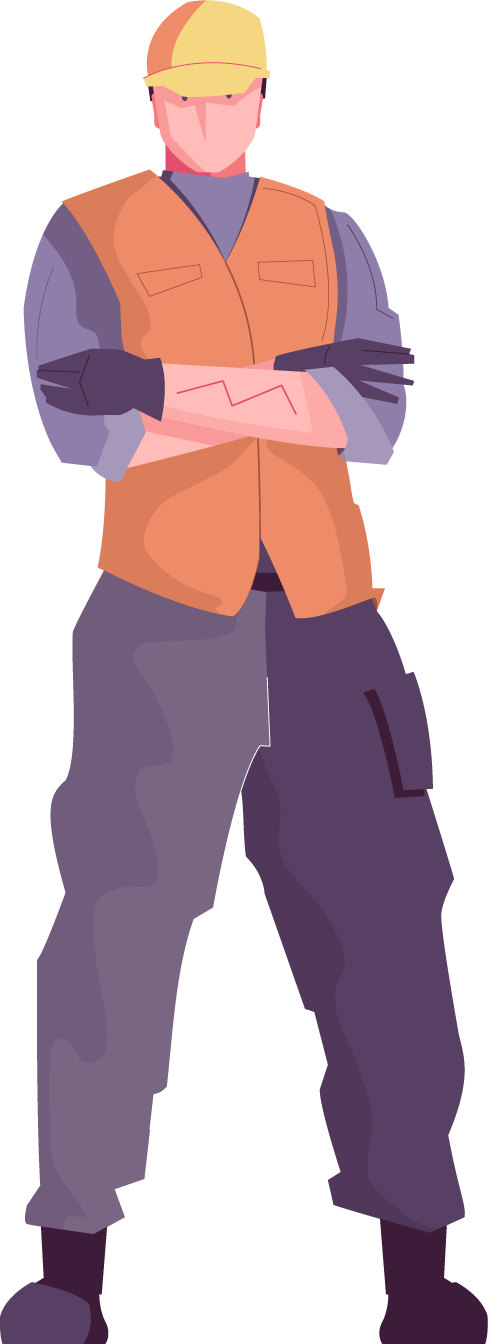 Whole Group Discussion
What were your three most exciting jobs?
Why were they exciting?
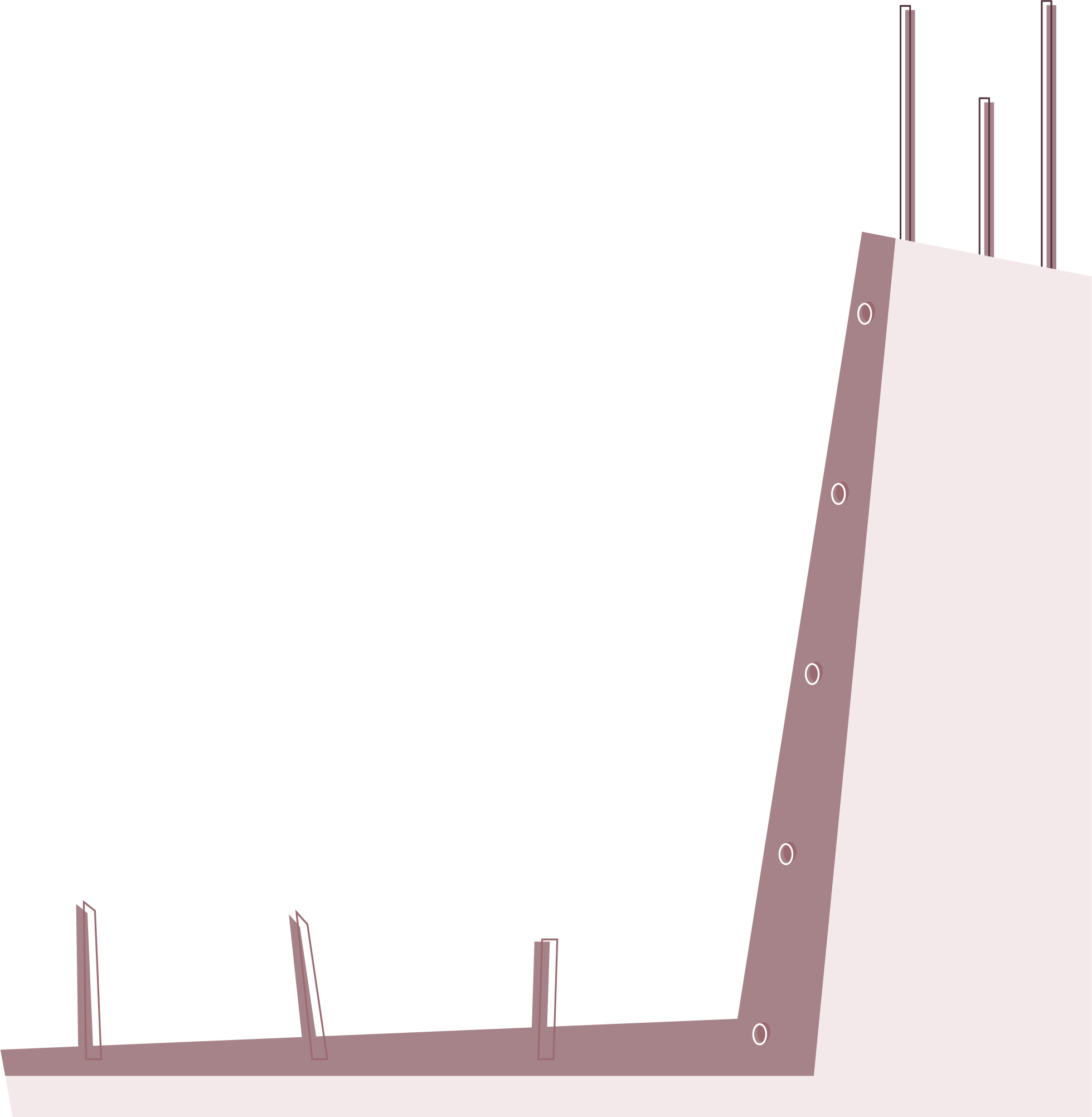 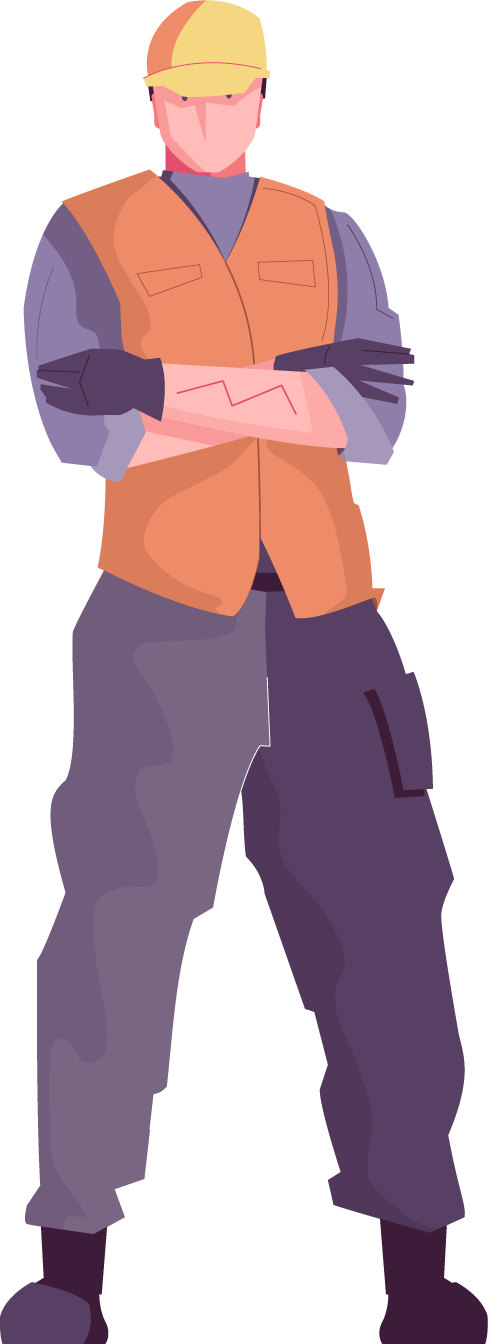 Club overview
Session 1
Session 2
Session 3
Concrete Magnets
Wooden Birdhouses
Painting
Session 4
Session 5
Session 6
Job Site Visit
Racecar
Structures
Roles
Project Manager
Laborer
Oversees project
Manages team
Gives directions
Timekeeper
Checks for safety
Uses tools
Monitors area
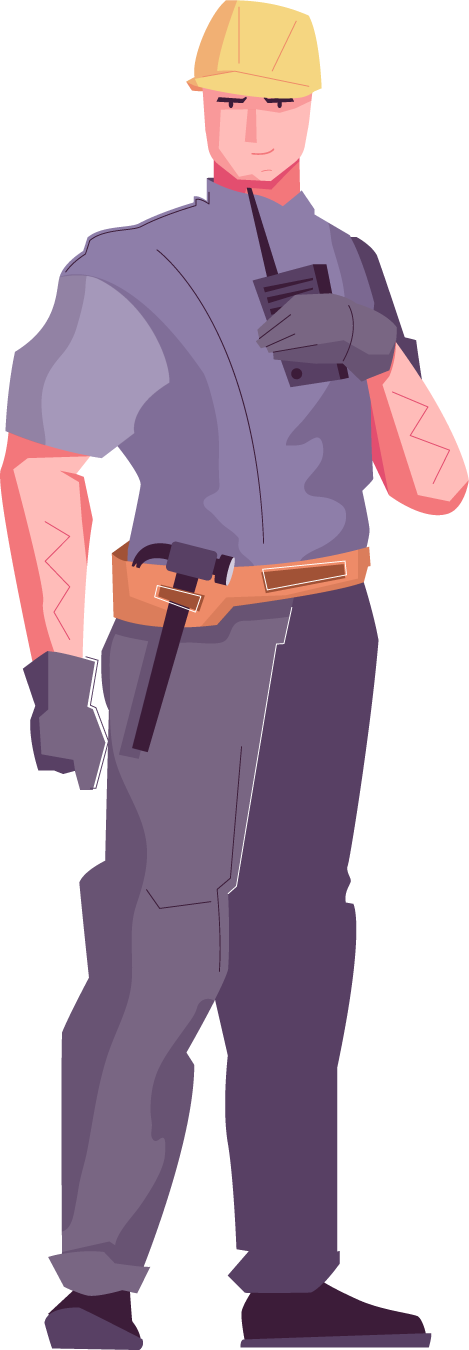 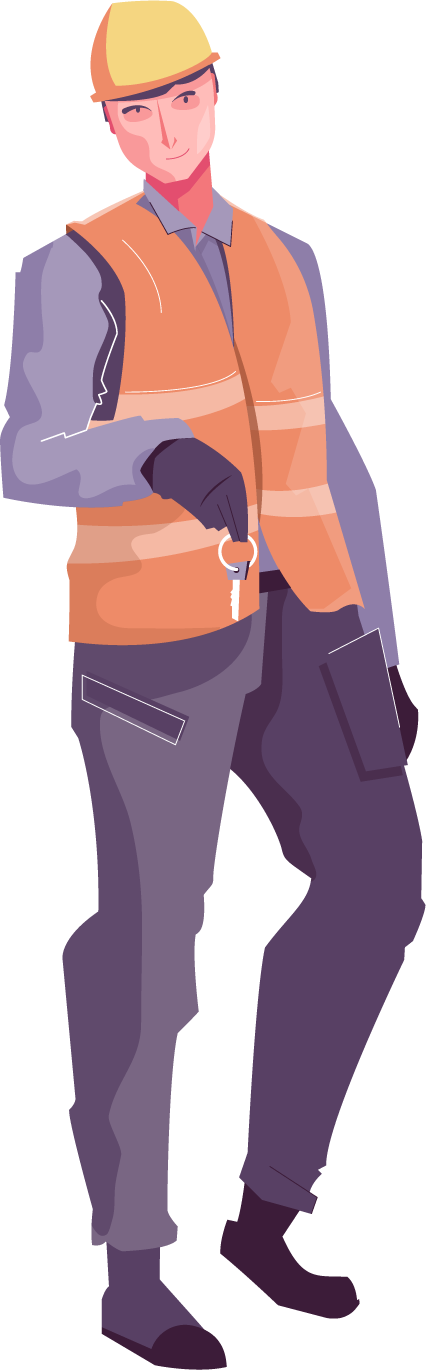 Project Manager Game
Roles
Goal
The project manager will accurately communicate the picture and the laborers will recreate it. Only the laborers are able to touch the materials.
1 person is the Project Manager
Everyone else is a Laborer
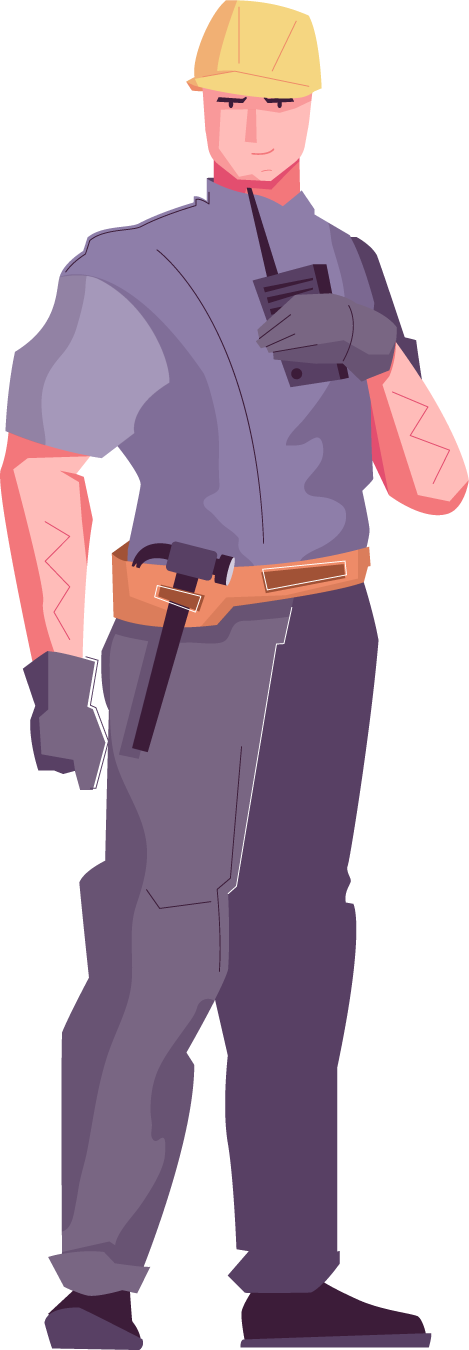 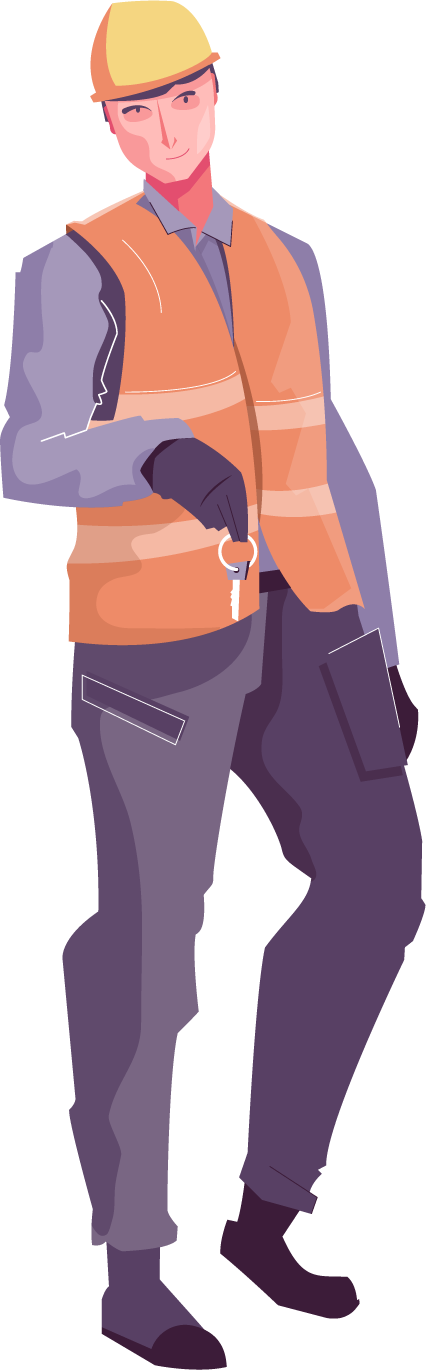 Today’s project:Catapult
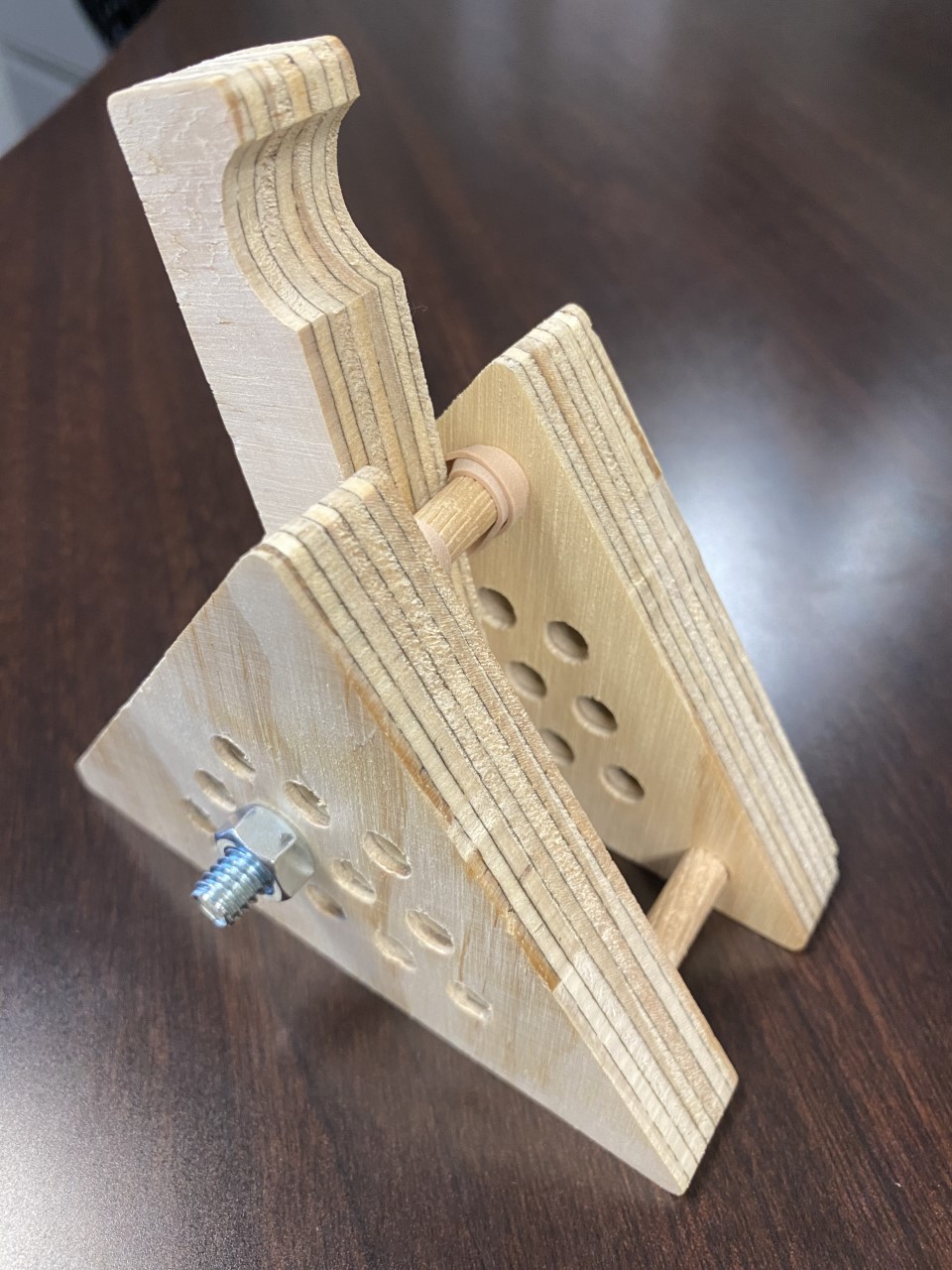 You will work with your group to insert the dowls, tighten the bolt, and attach the rubber band.
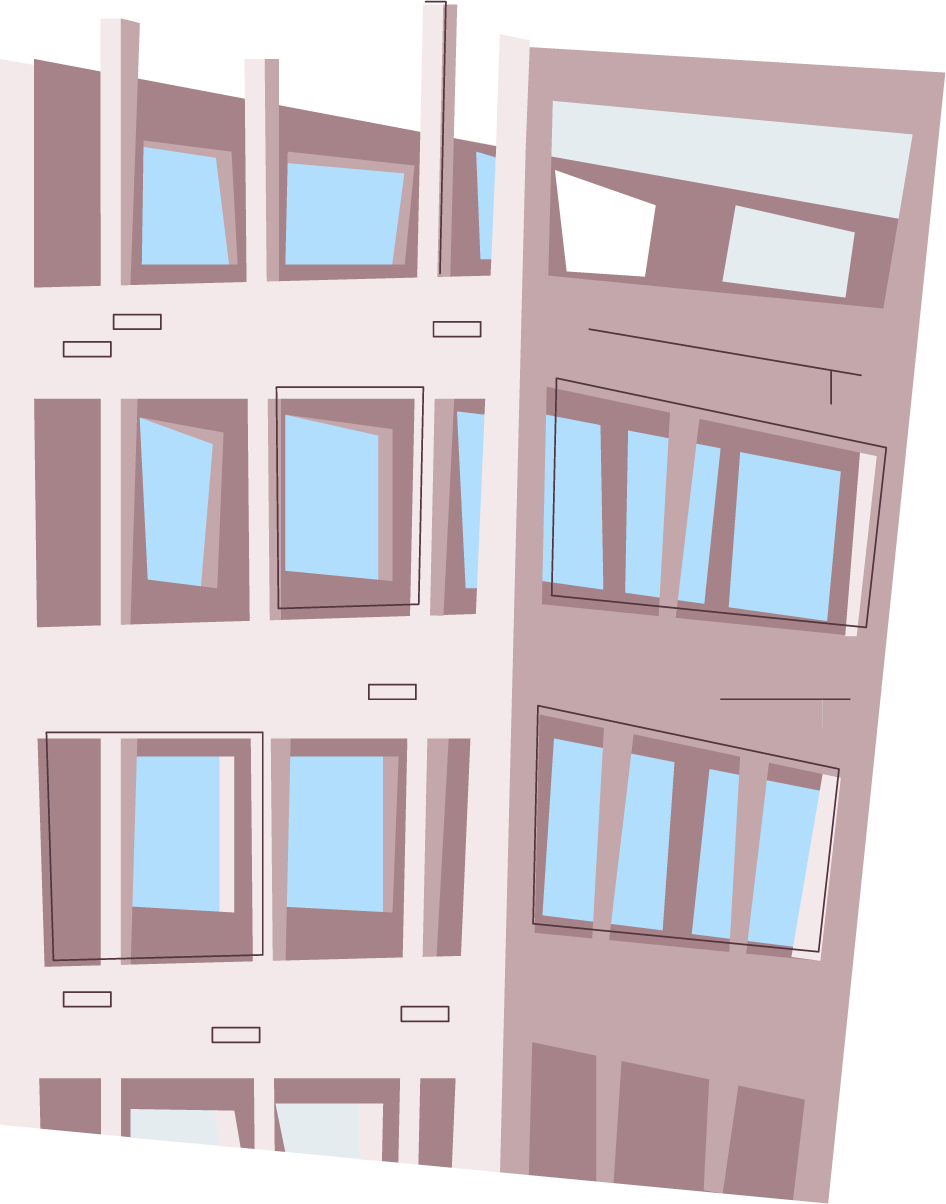 Tools: Dowel
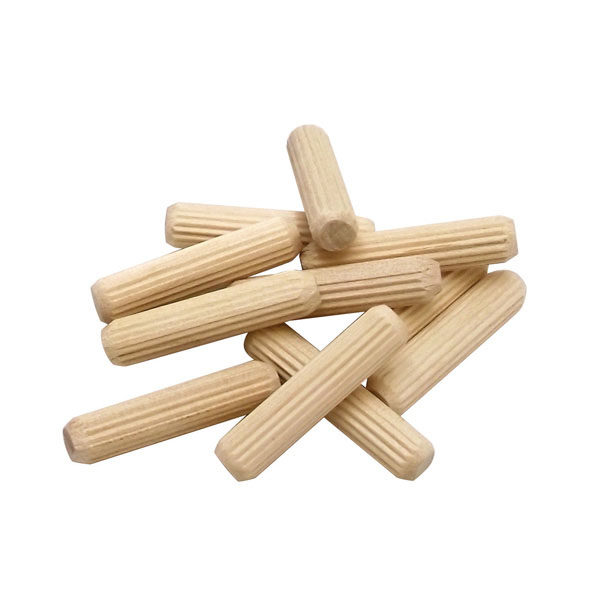 A dowel is used to hold together components of a structure. Dowels are much thicker and sturdier than screws or nails, which as a results makes them perfect for furniture or cabinet making. Today we will use dowels to keep our catapults together!
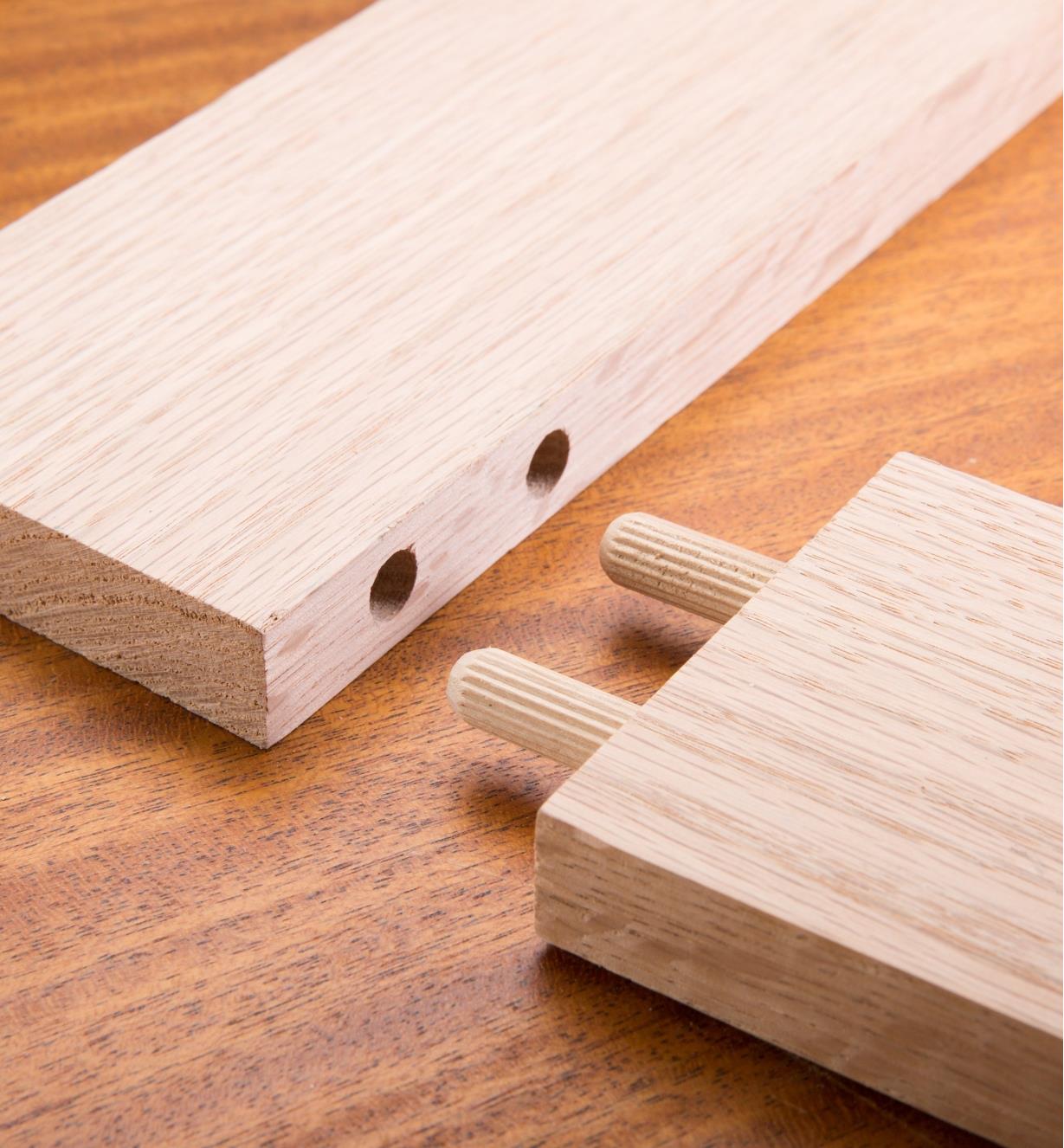 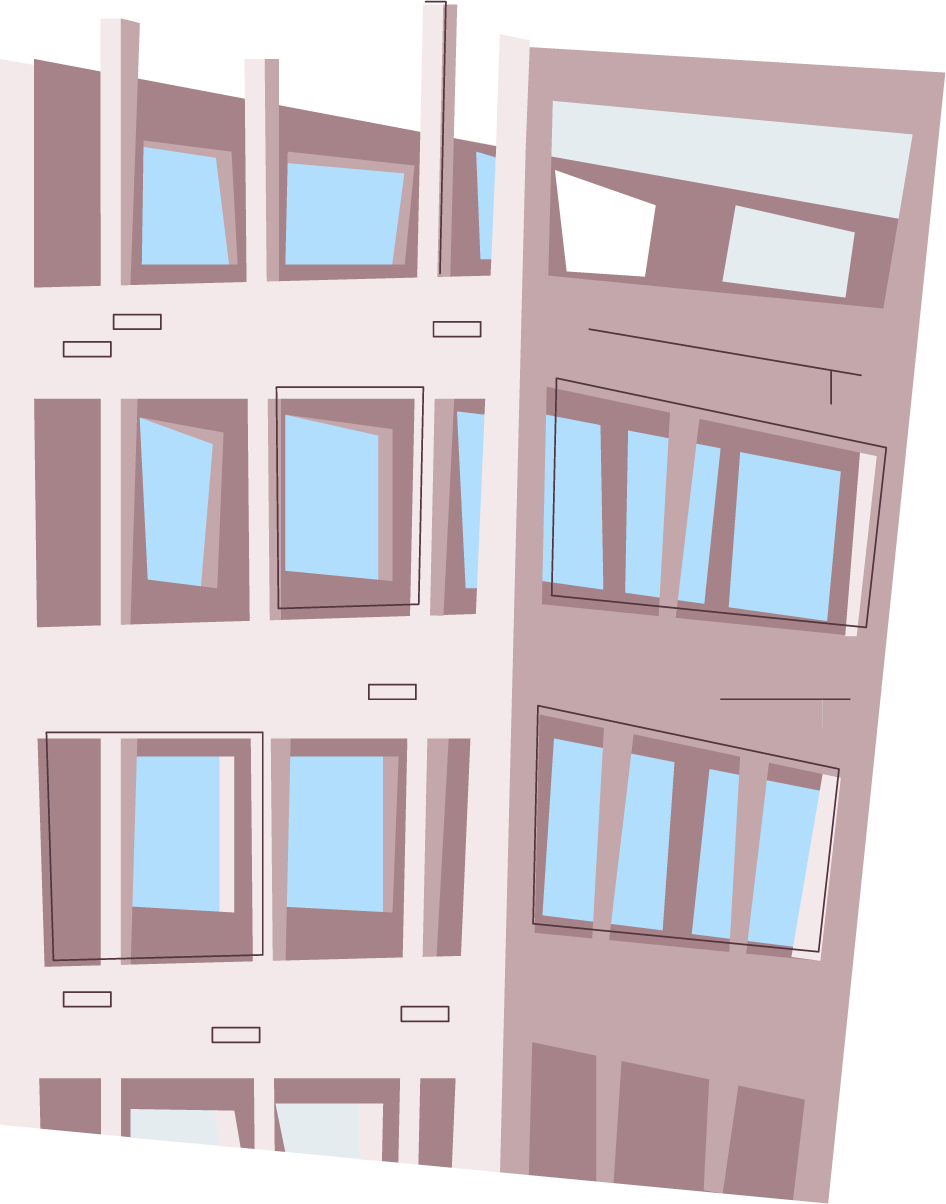 Process
First
Then
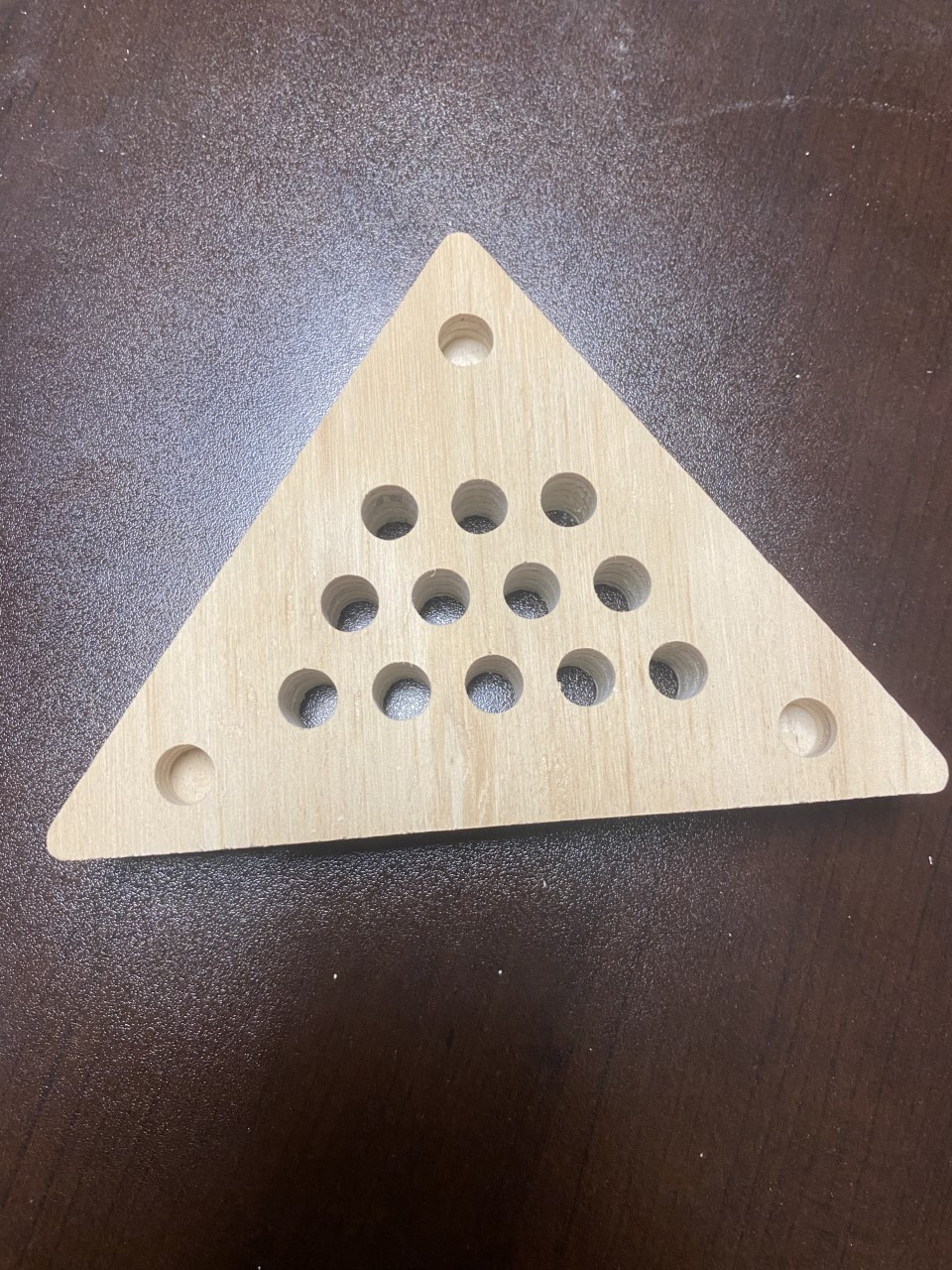 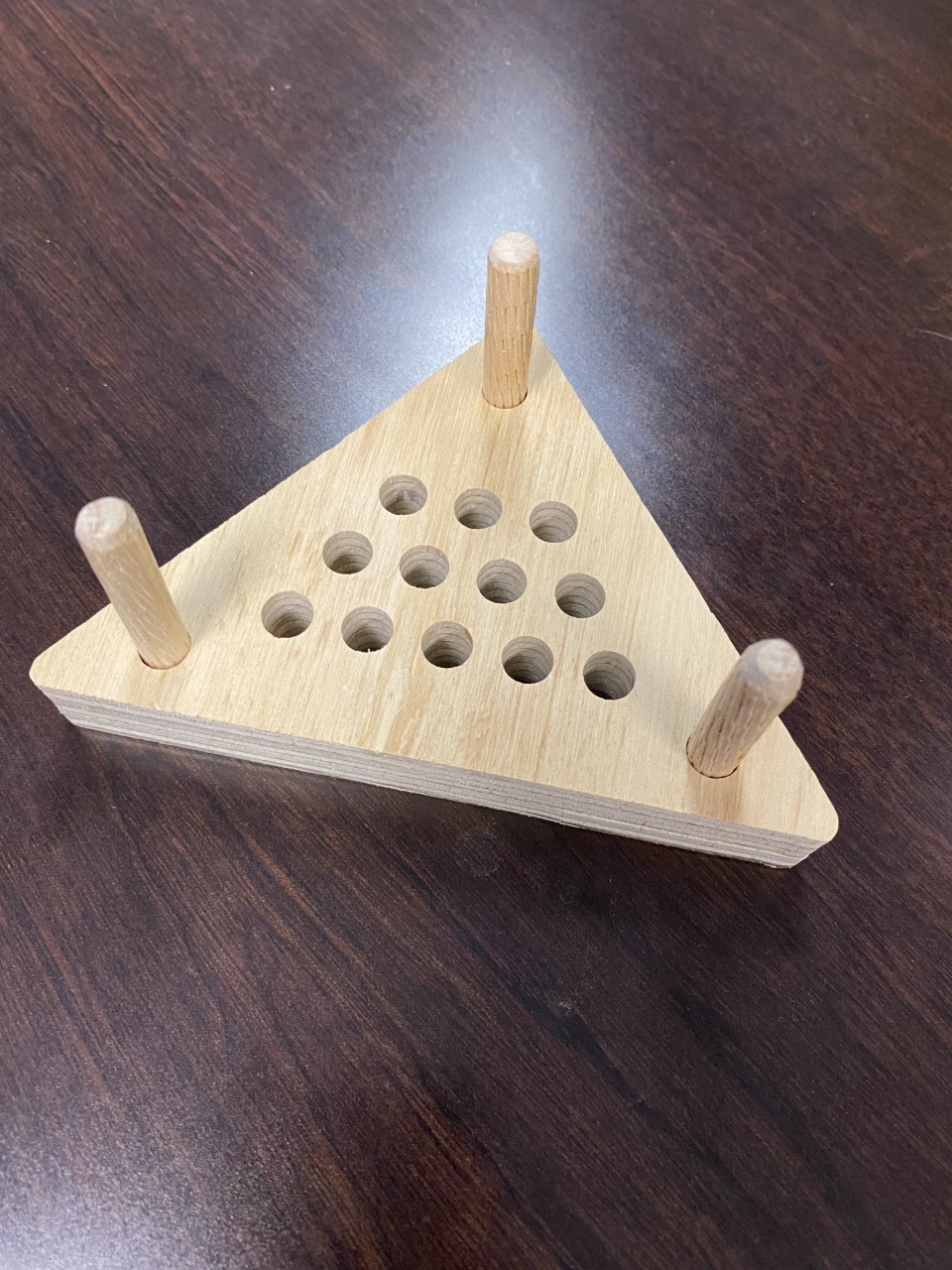 Process
Then
Next
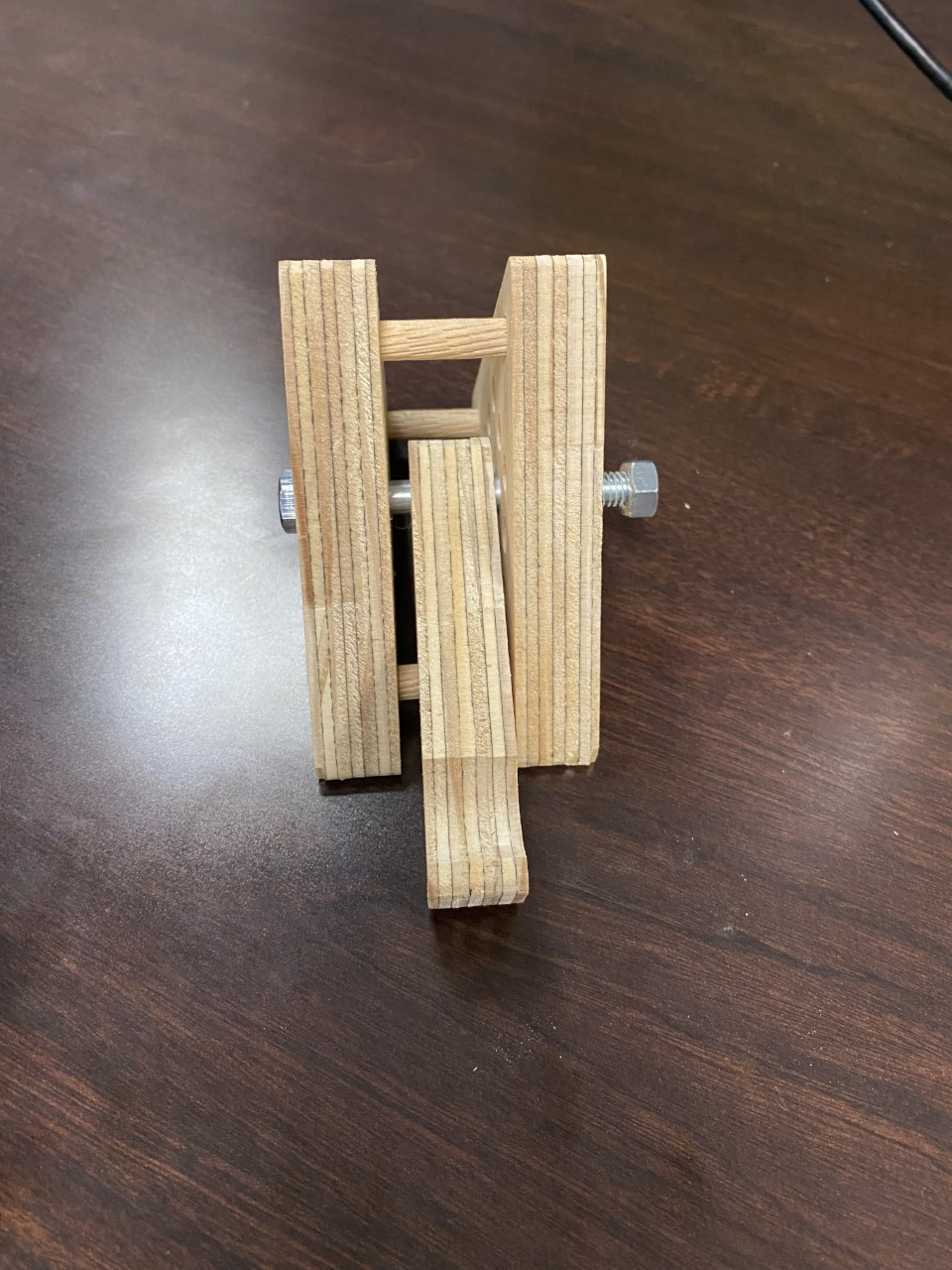 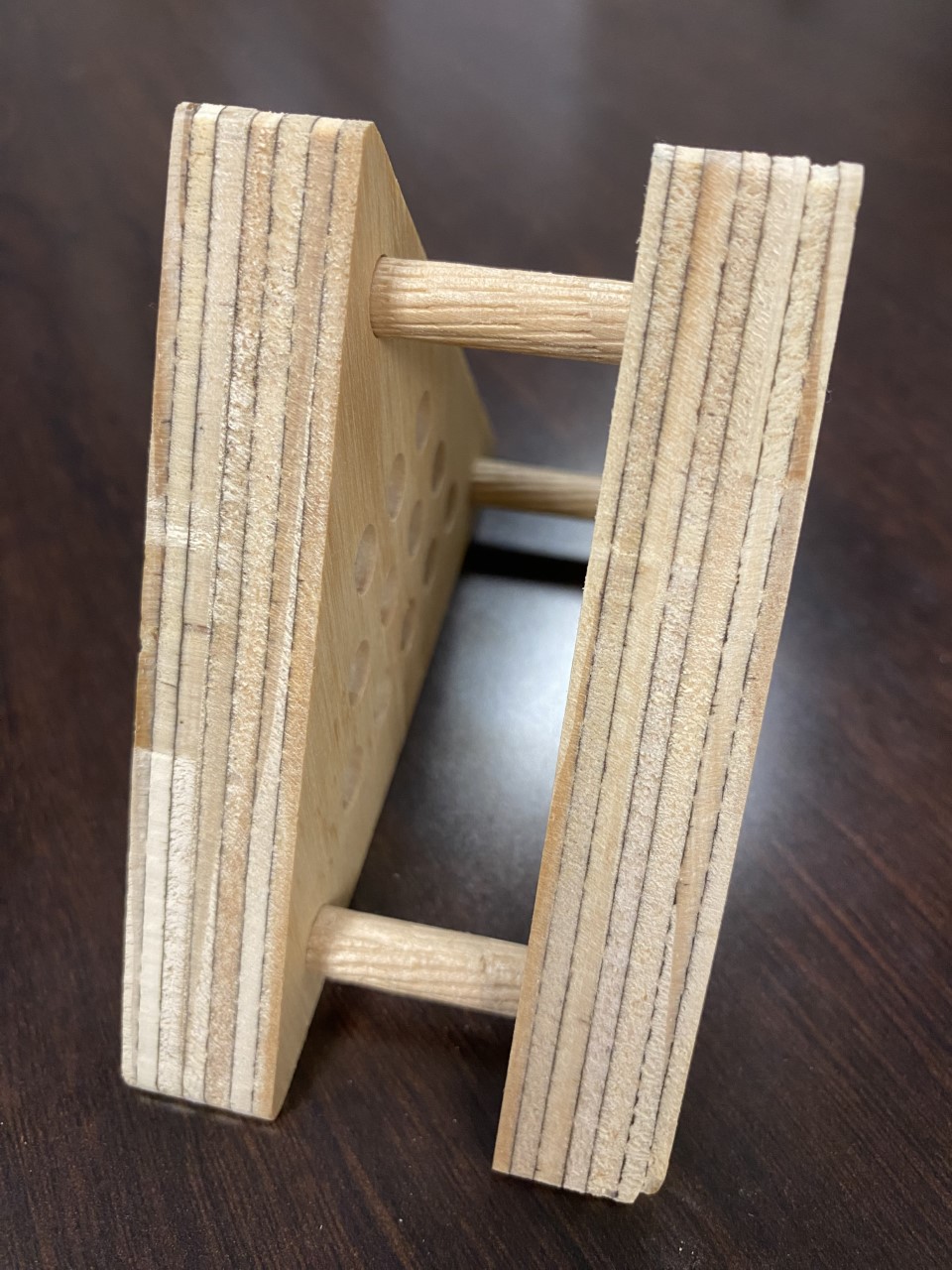 Process
Last
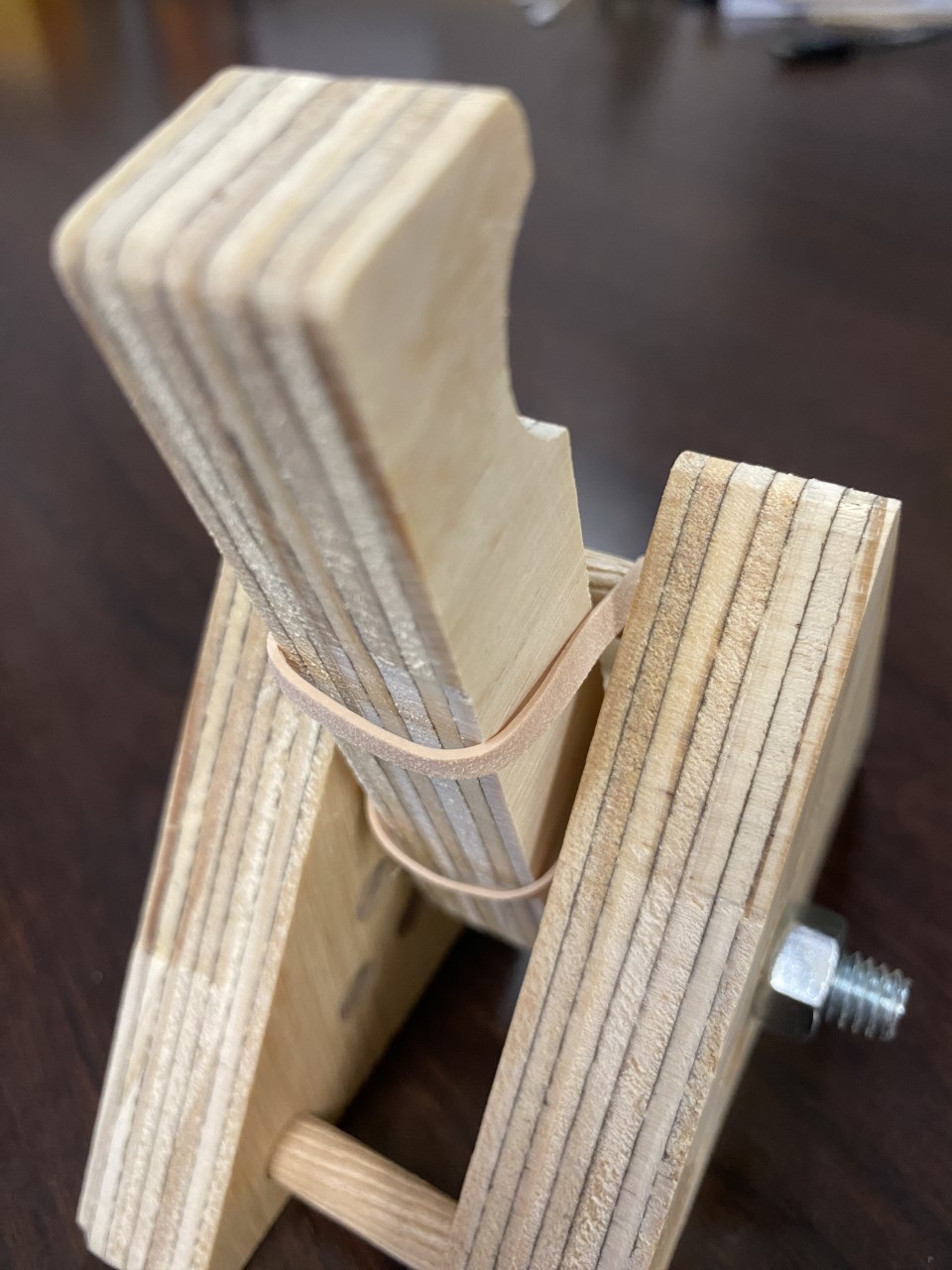 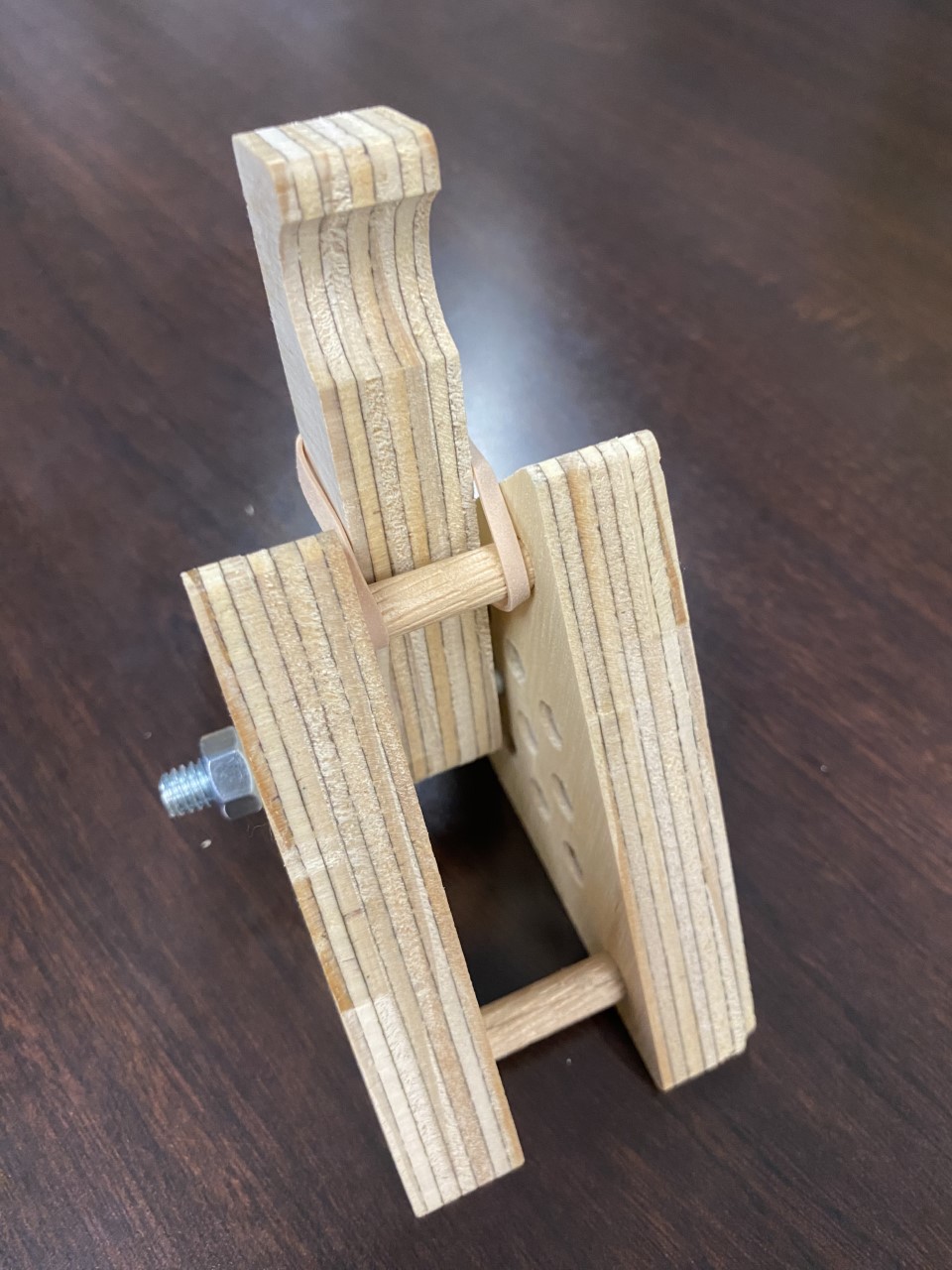 JOB EXPLORATION
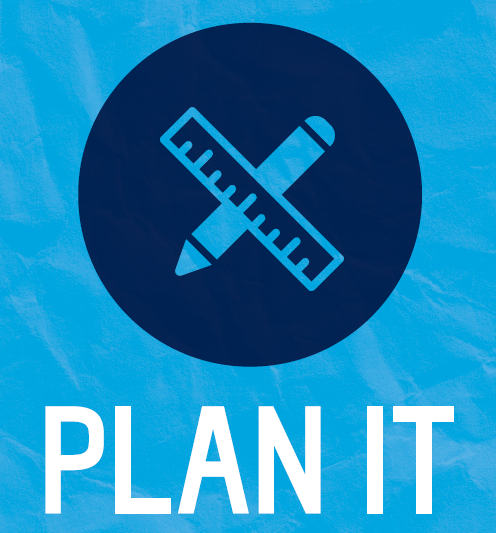 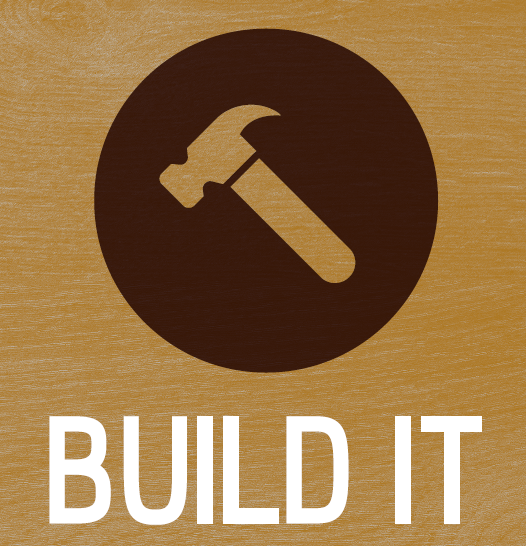 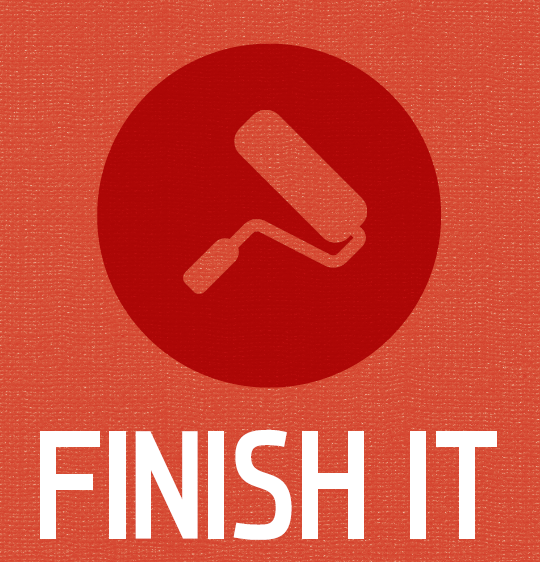 Plan It: Estimator
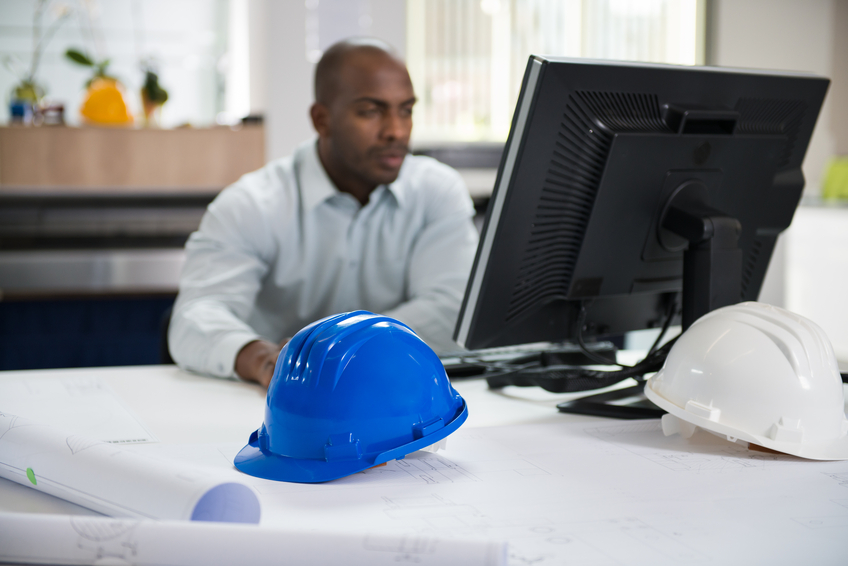 Average Salary: $35,00 to $60,000 to$100,000+ Description: Collect information to determine the amount of time, money, materials, and labor a build will take. Create bids based on analyzing numbers and calculating total cost.
Education Options: Bachelor’s degree without experience, or high school diploma if coming from construction field
Qualifications: Research, ability to find trends and patterns, perform under pressure, problem solver
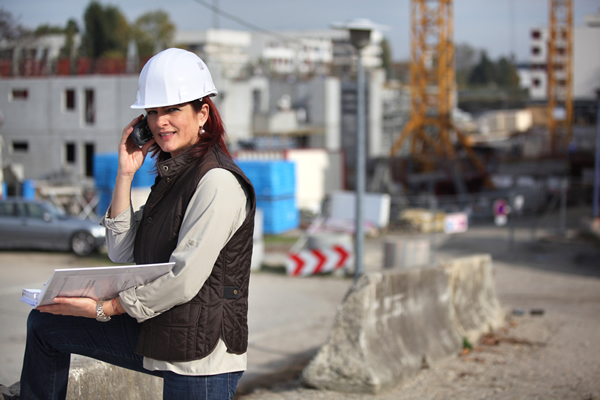 Plan It: Project Manager
Average Salary: $46,00 to $66,000 to$110,000+ Description: Keep projects running on time and on budget. Plan, coordinate, budget, and supervise projects from development to completion.
Education Options: Bachelor’s degree and on the job training
Qualifications: Personable, persuasive, creative, perform under pressure, problem solver, detail oriented
Build It: Cement Mason
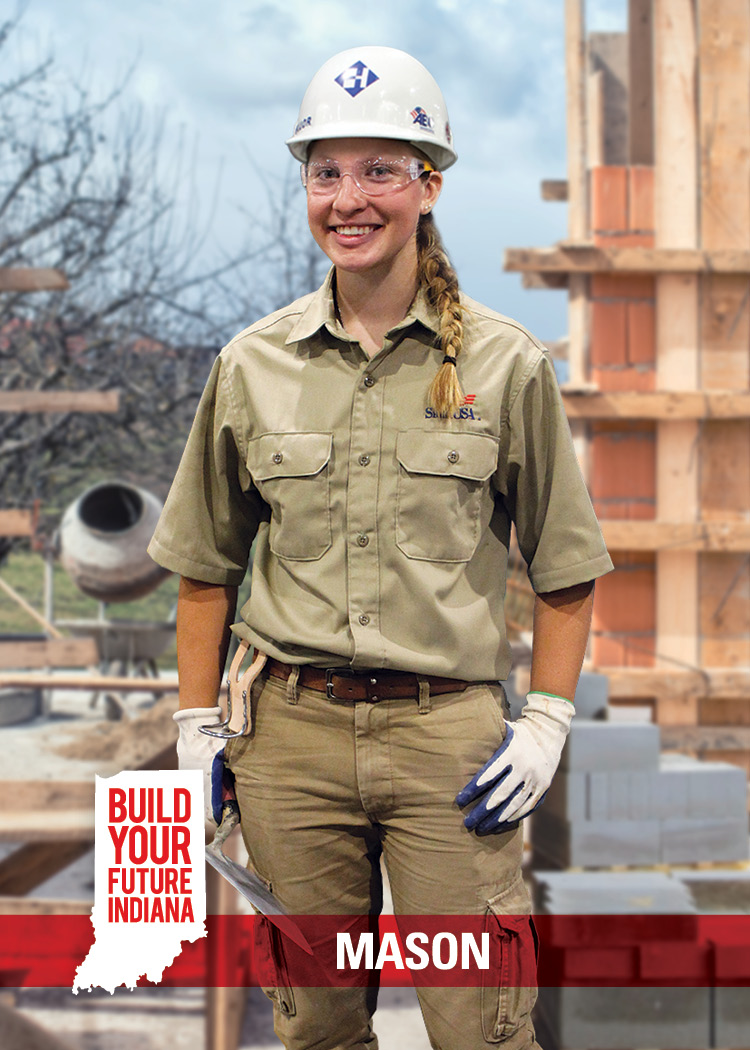 Average Salary: $56,784
Description: Use bricks, concrete blocks, and natural stones to build attractive, durable surfaces and structures. Masons create buildings, walls, and roads!
Education Options: Technical School, Community College, Registered Apprenticeship Program, and Industry Training Program
Qualifications: Strong work ethic, dependability, basic math skills
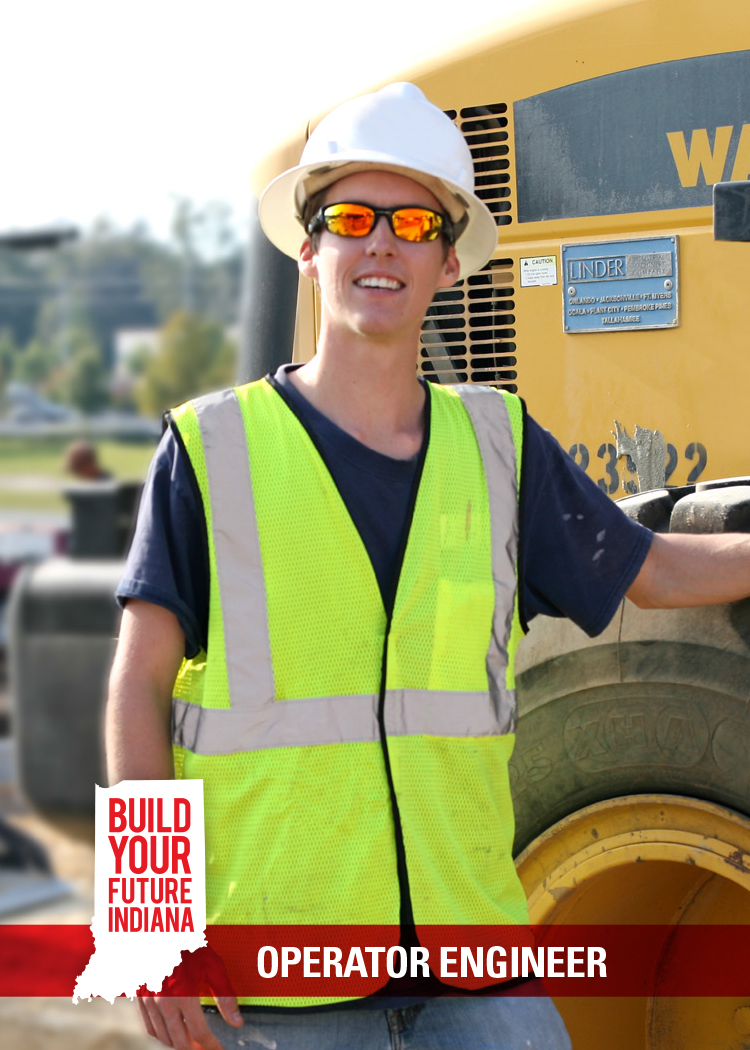 Build It: Operator Engineer
Average Salary: $58,429
Description: Clear and grade land for the construction of roads, buildings, bridges, airport runways, power generation facilities, dams, levees, and other structures.
Education Options: Technical School, Community College, Registered Apprenticeship Program, and Industry Training Program
Qualifications: Mechanical aptitude, experience operating mobile equipment (such as farm tractors), good physical condition, sense of balance, coordination
Wrap Up
Why did you join construction club?
What was  your favorite career opportunity from the quiz?
How much fun did you have today?
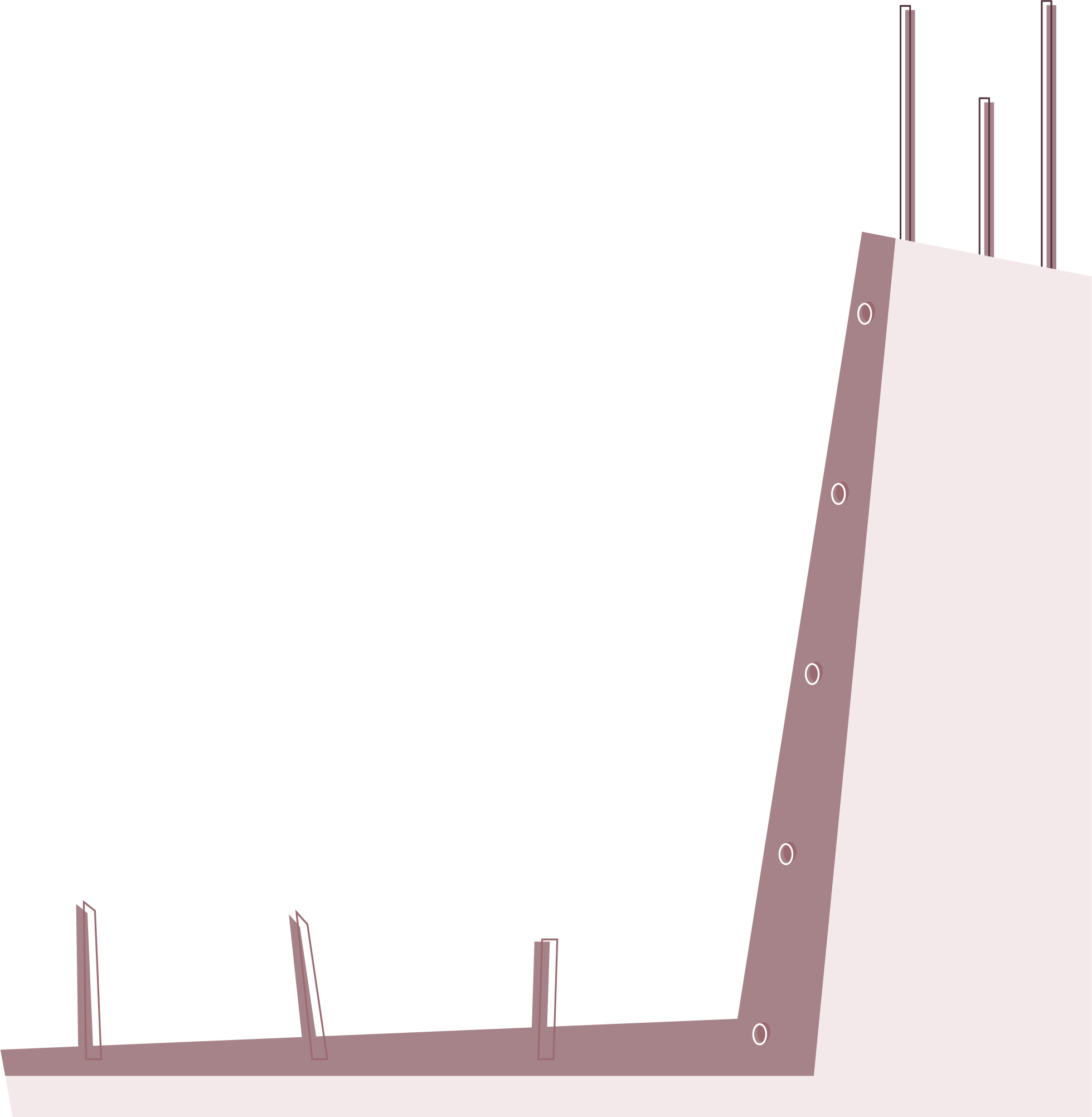 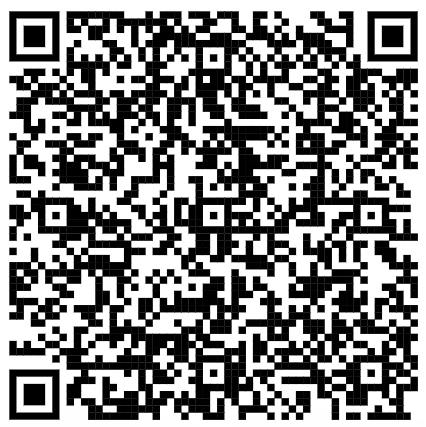 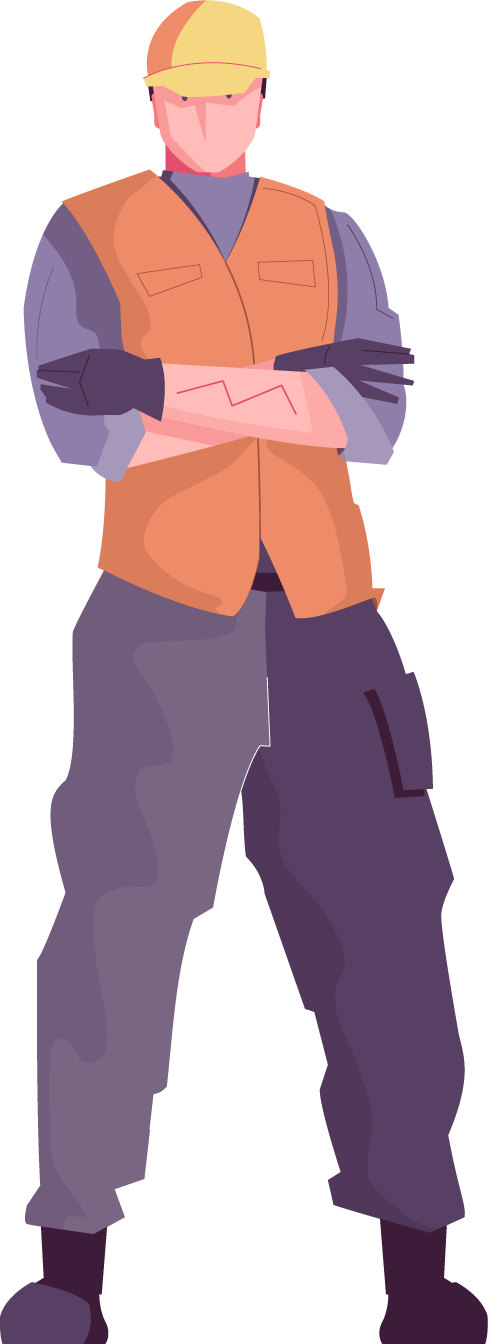 Google form:
https://forms.gle/dB9ZncU7ajmQNRE16
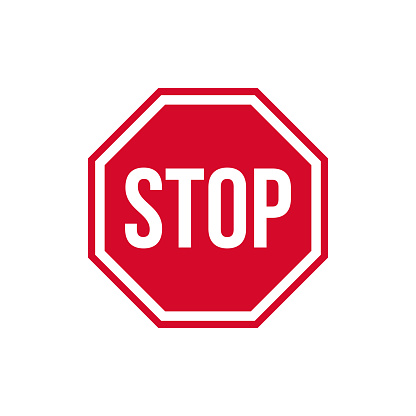 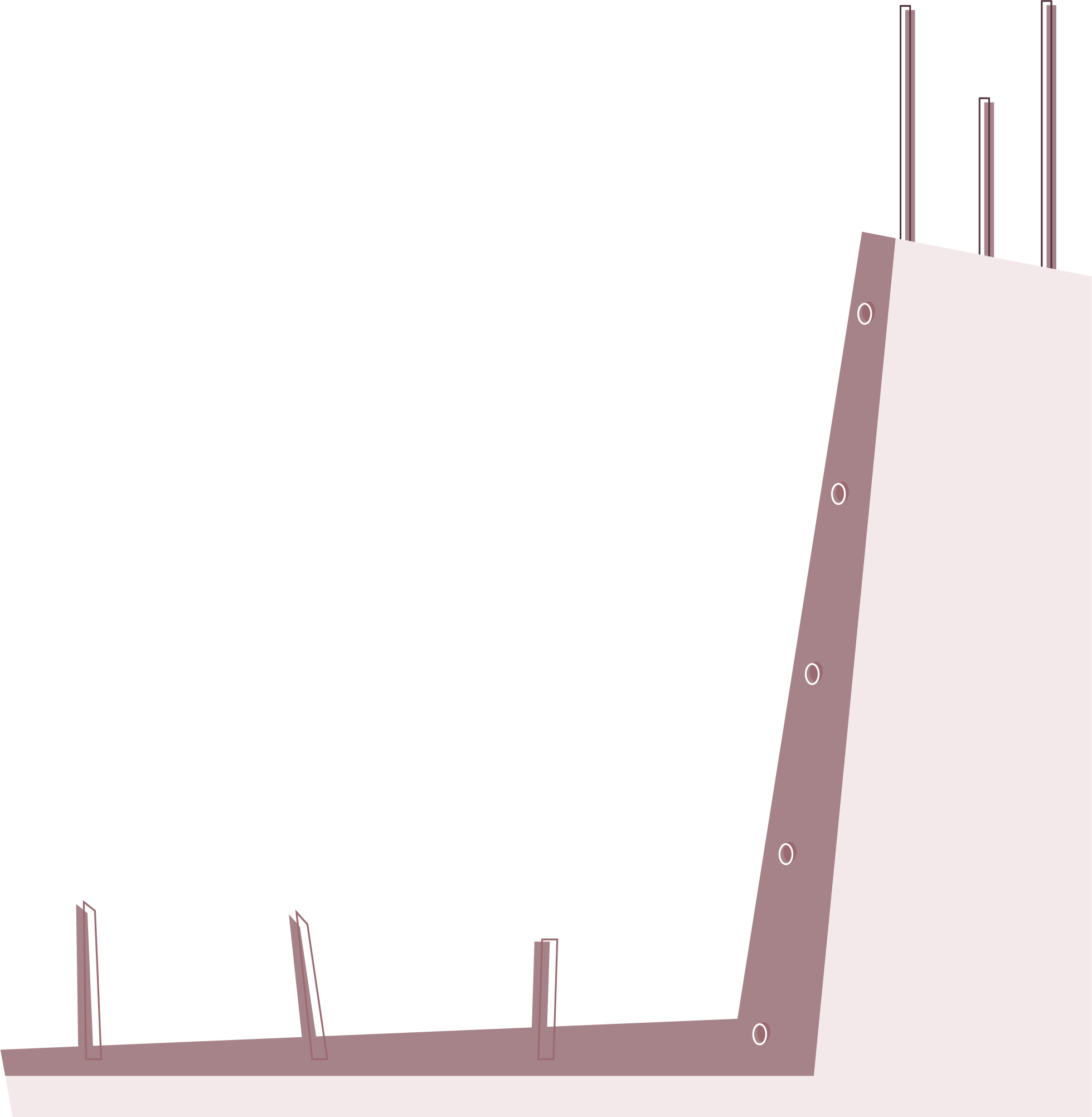 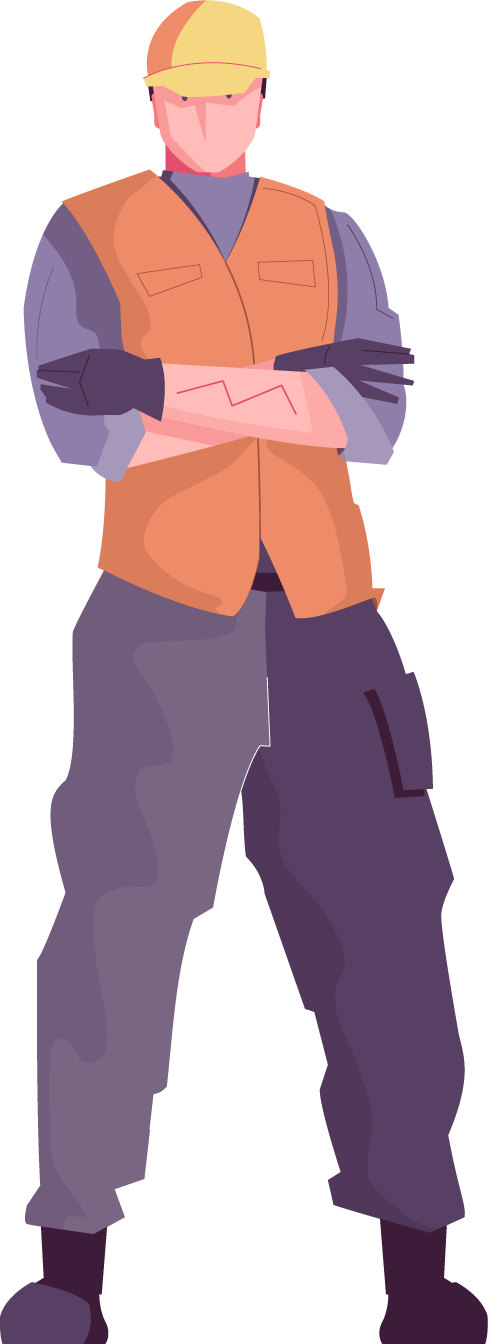 Leave your catapults to be used for 
demolition later on!